Genesis 12‒50
Israel’s Birth & Preservation
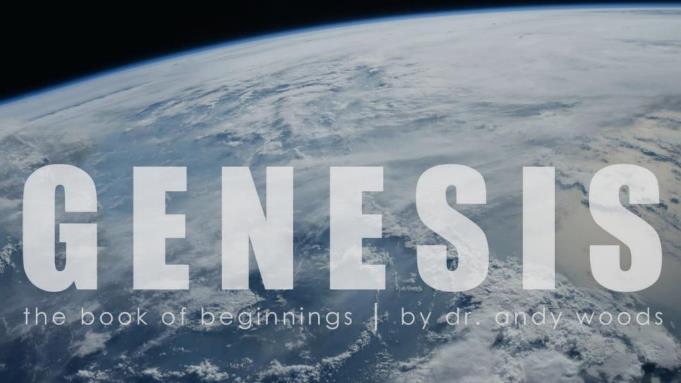 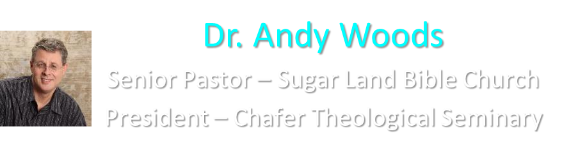 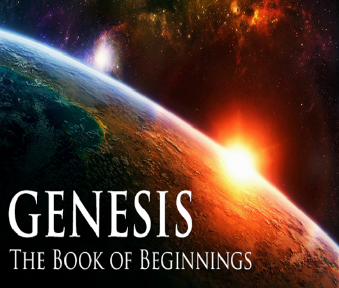 GENESIS STRUCTURE
Genesis 12-50 (four people)
Abraham (12:1–25:11)
Isaac (25:12–26:35)
Jacob (27–36)
Joseph (37–50)
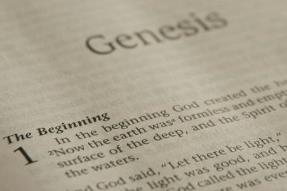 Genesis 28Chapter Summary
Jacob’s flight to Haran (1-5)
Esau’s third wife (6-9)
Reconfirmation of the Covenant (10-22)
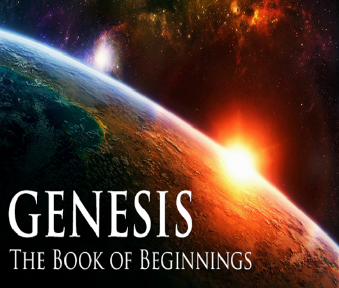 Genesis 28Chapter Summary
Jacob’s flight to Haran (1-5)
Esau’s third wife (6-9)
Reconfirmation of the Covenant (10-22)
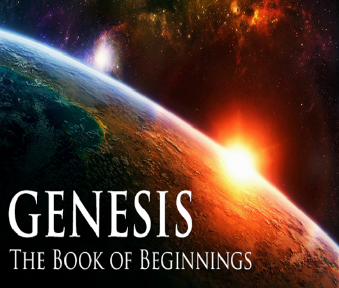 Genesis 28:1-5Jacob’s to Flight to Haran
Jacob fetched (1a)
Instructions regarding wife (1b-2)
Isaac’s covenant reaffirmation (3-4)
Jacob’s departure (5)
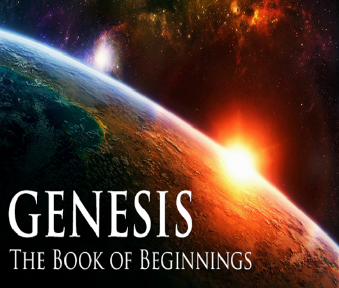 Genesis 28:1-5Jacob’s to Flight to Haran
Jacob fetched (1a)
Instructions regarding wife (1b-2)
Isaac’s covenant reaffirmation (3-4)
Jacob’s departure (5)
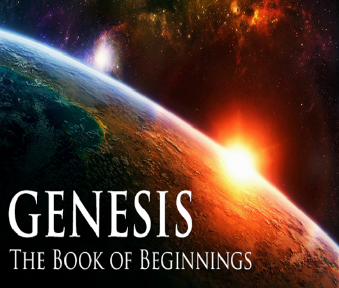 Genesis 25:23 
“The Lord said to her, ‘Two nations are in your womb; And two peoples will be separated from your body; And one people shall be stronger than the other; And the older shall serve the younger.’”
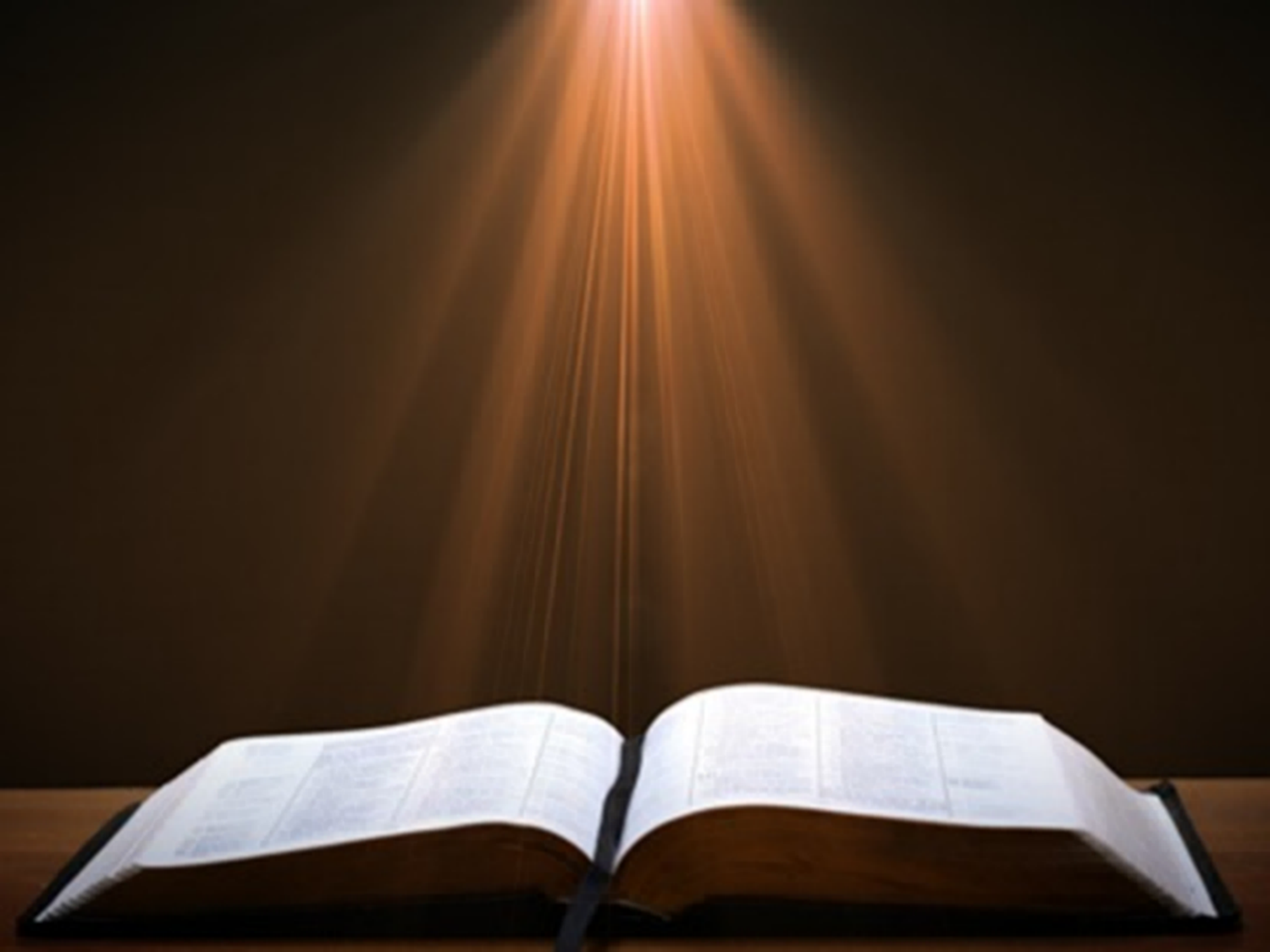 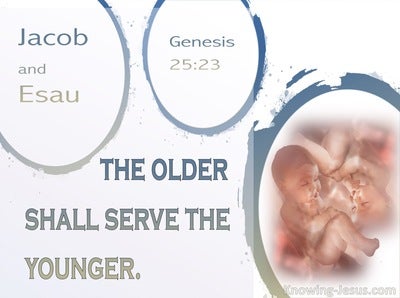 Genesis 28:1-5Jacob’s to Flight to Haran
Jacob fetched (1a)
Instructions regarding wife (1b-2)
Isaac’s covenant reaffirmation (3-4)
Jacob’s departure (5)
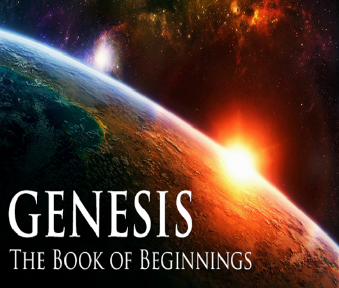 Genesis 28:1b-2Instructions Regarding Wife
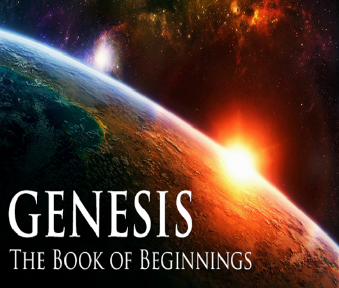 Negative (1b)
Positive (2)
Genesis 28:1b-2Instructions Regarding Wife
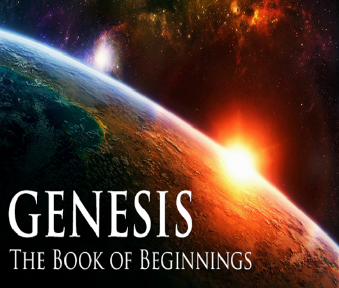 Negative (1b)
Positive (2)
Genesis 15:16
“Then in the fourth generation they will return here, for the wrongdoing of the Amorite is not yet complete.”
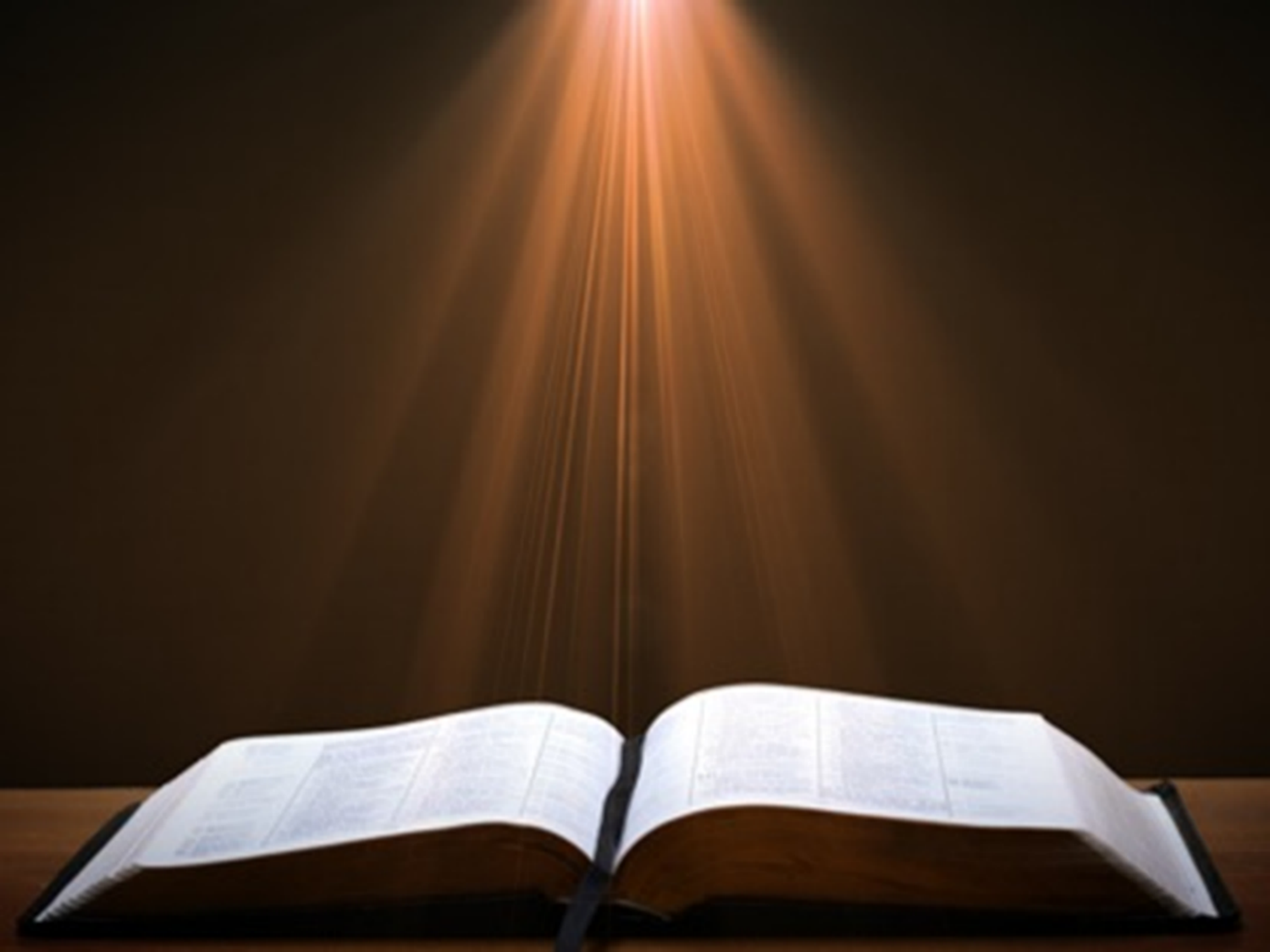 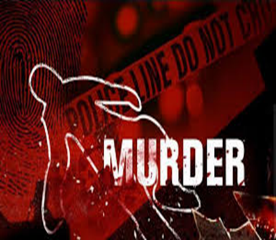 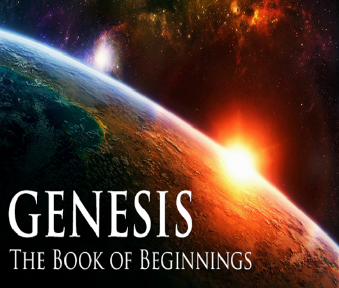 Genesis 12‒25Abraham’s Early Journeys
Genesis 28:1b-2Instructions Regarding Wife
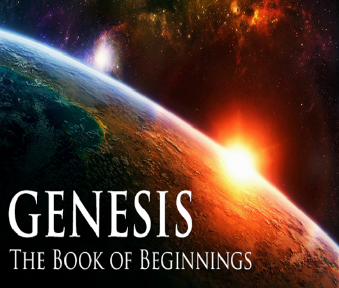 Negative (1b)
Positive (2)
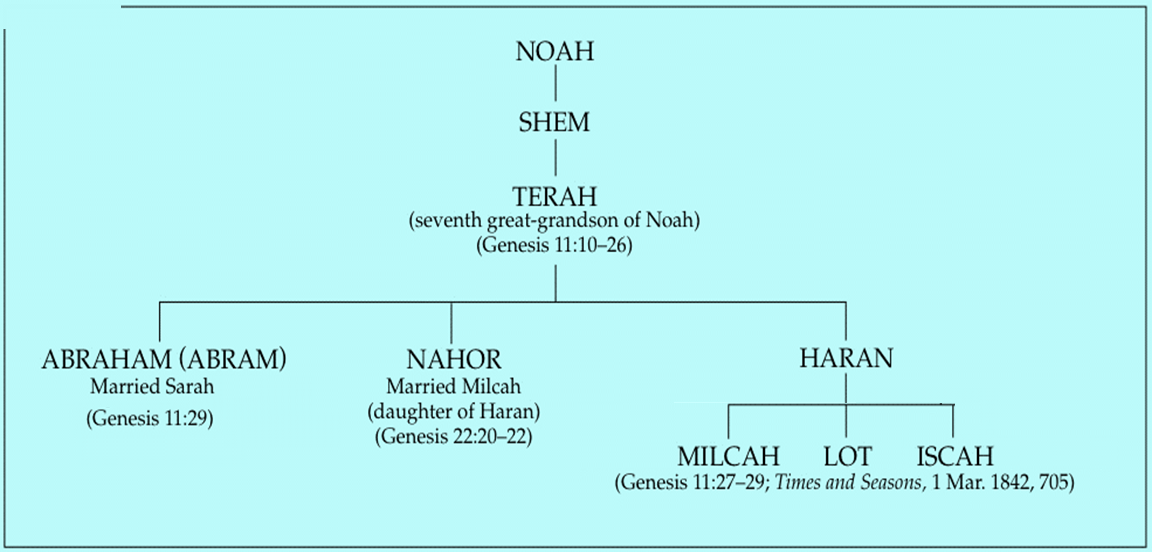 Genesis 22:20-24Rebekah’s Lineage
Timing (20a)
Nahor’s children (20b-24)
From Milcah (20b-23)
From Reumah (24)
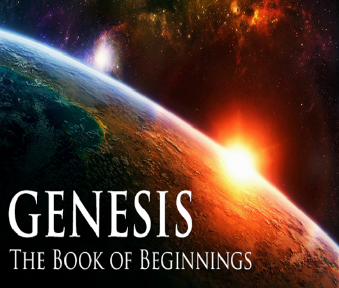 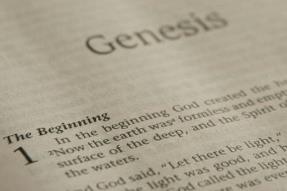 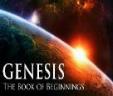 Genesis 28:1-5Jacob’s to Flight to Haran
Jacob fetched (1a)
Instructions regarding wife (1b-2)
Isaac’s covenant reaffirmation (3-4)
Jacob’s departure (5)
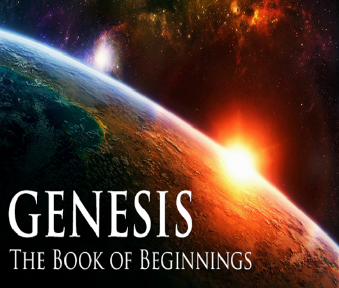 Genesis 25:23 
“The Lord said to her, ‘Two nations are in your womb; And two peoples will be separated from your body; And one people shall be stronger than the other; And the older shall serve the younger.’”
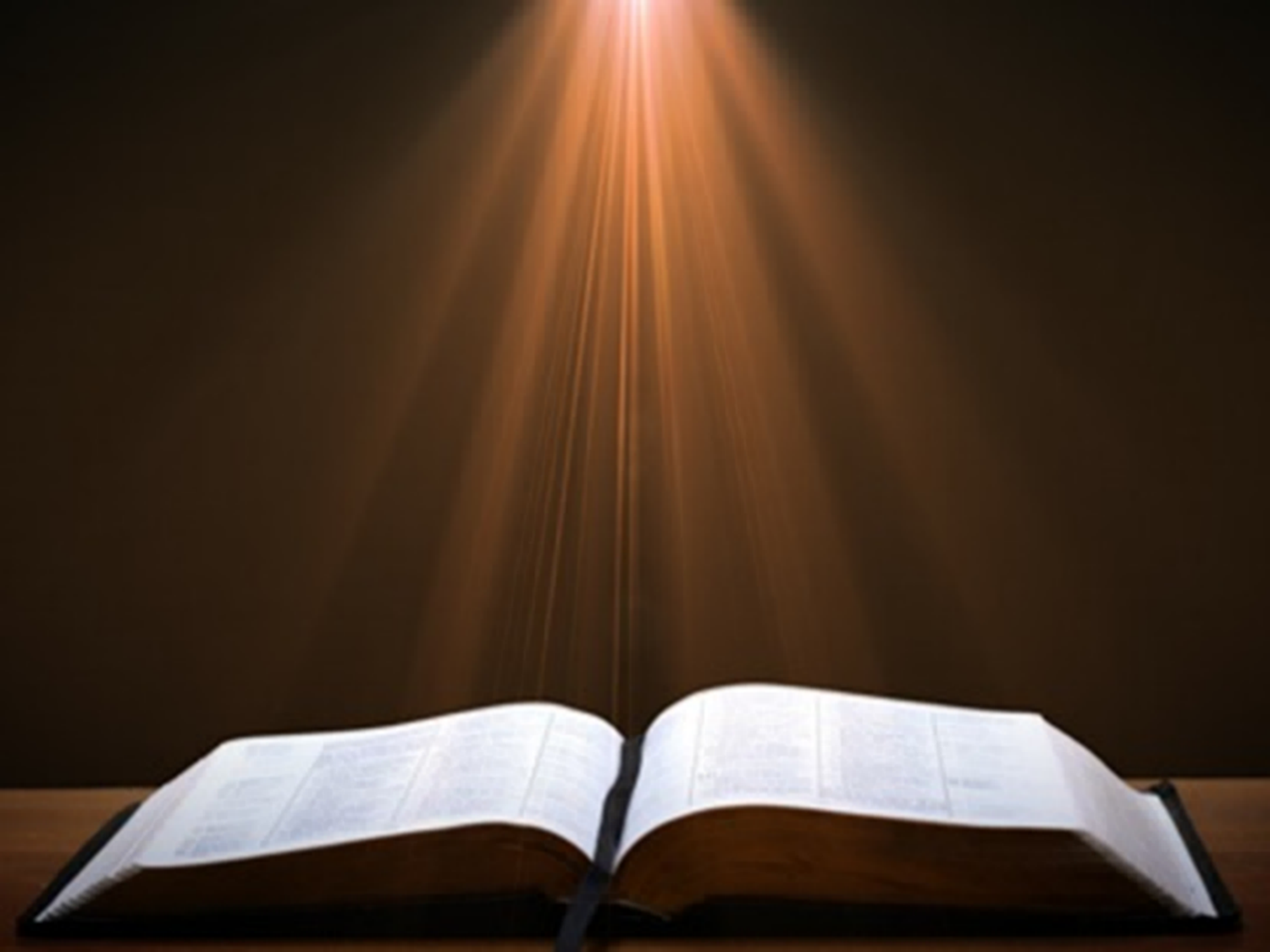 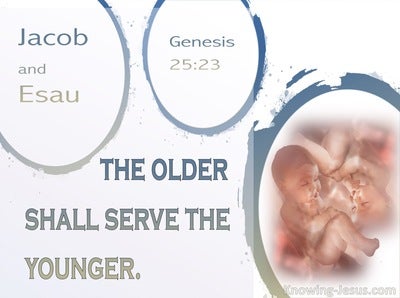 Genesis 28:3-4Isaac’s Covenant Reaffirmation
Blessing (3a)
Fruitfulness (3b)
Seed multiplication (3c)
Company of peoples (3d)
Blessings of Abraham (4a)
Land (4b)
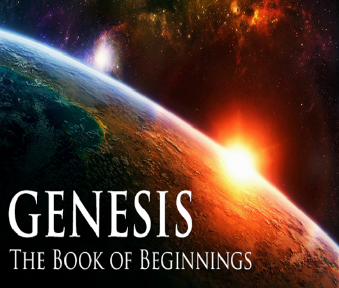 Genesis 28:3-4Isaac’s Covenant Reaffirmation
Blessing (3a)
Fruitfulness (3b)
Seed multiplication (3c)
Company of peoples (3d)
Blessings of Abraham (4a)
Land (4b)
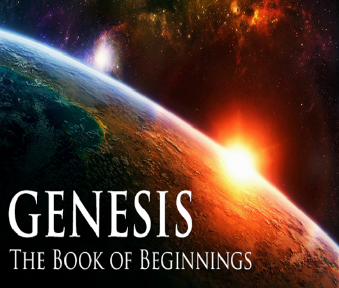 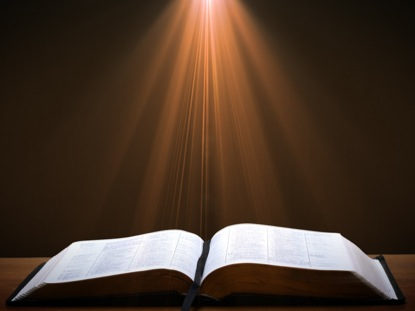 Ephesians 1:3
“Blessed be the God and Father of our Lord Jesus Christ, who has blessed us with every spiritual blessing in the heavenly places in Christ.”
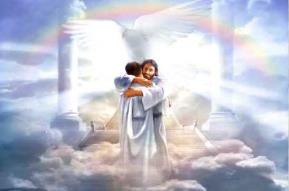 Genesis 28:3-4Isaac’s Covenant Reaffirmation
Blessing (3a)
Fruitfulness (3b)
Seed multiplication (3c)
Company of peoples (3d)
Blessings of Abraham (4a)
Land (4b)
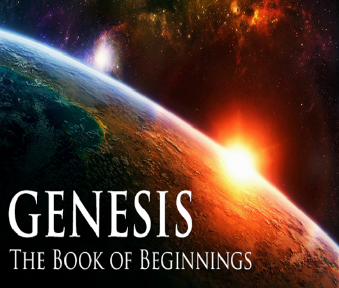 Genesis 28:3-4Isaac’s Covenant Reaffirmation
Blessing (3a)
Fruitfulness (3b)
Seed multiplication (3c)
Company of peoples (3d)
Blessings of Abraham (4a)
Land (4b)
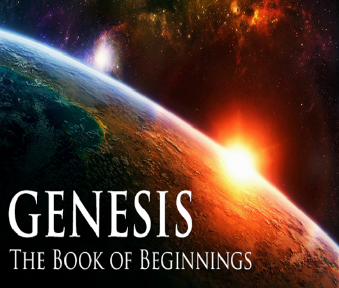 Genesis 28:3-4Isaac’s Covenant Reaffirmation
Blessing (3a)
Fruitfulness (3b)
Seed multiplication (3c)
Company of peoples (3d)
Blessings of Abraham (4a)
Land (4b)
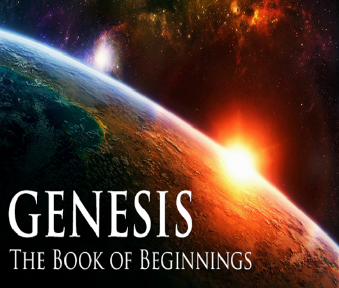 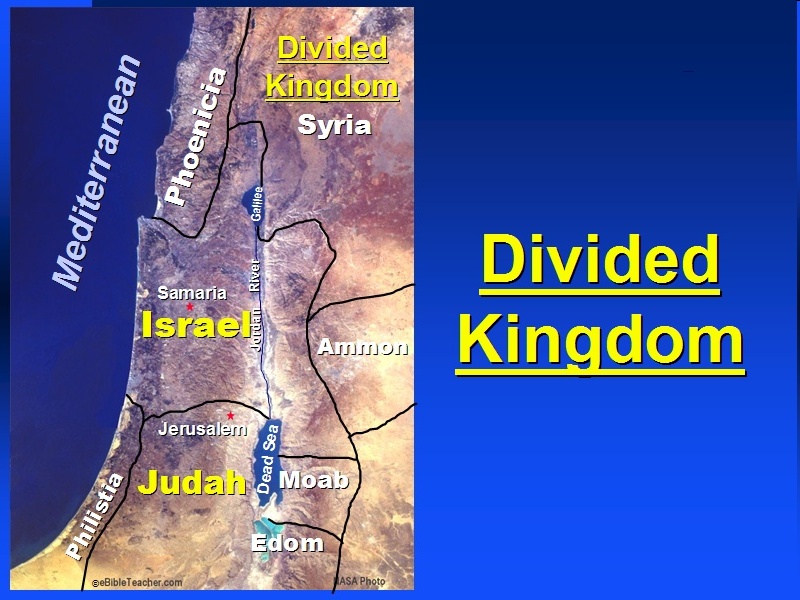 Genesis 28:3-4Isaac’s Covenant Reaffirmation
Blessing (3a)
Fruitfulness (3b)
Seed multiplication (3c)
Company of peoples (3d)
Blessings of Abraham (4a)
Land (4b)
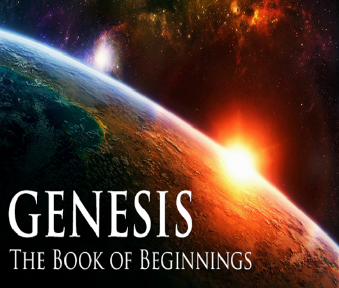 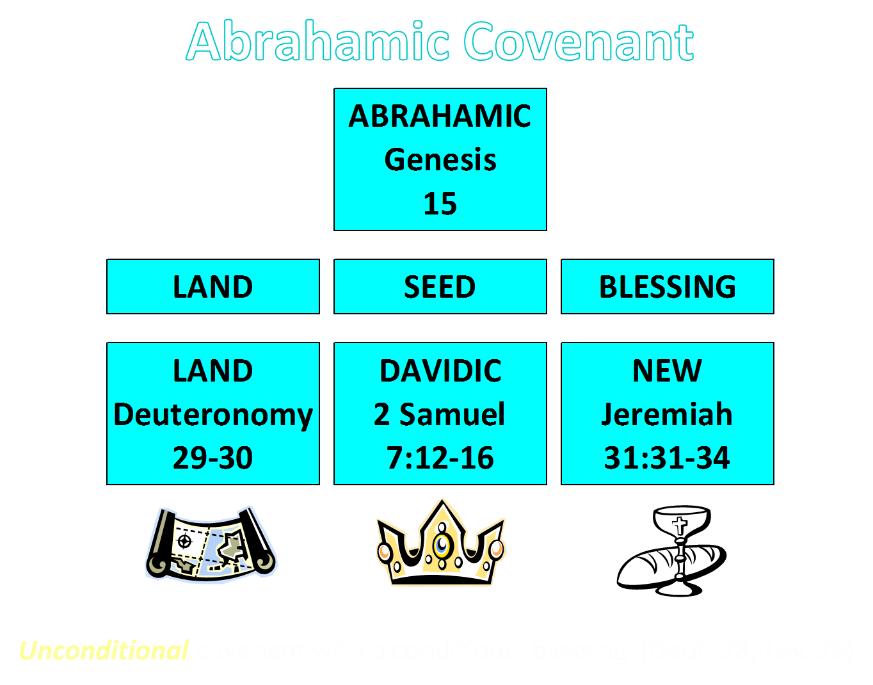 Genesis 28:3-4Isaac’s Covenant Reaffirmation
Blessing (3a)
Fruitfulness (3b)
Seed multiplication (3c)
Company of peoples (3d)
Blessings of Abraham (4a)
Land (4b)
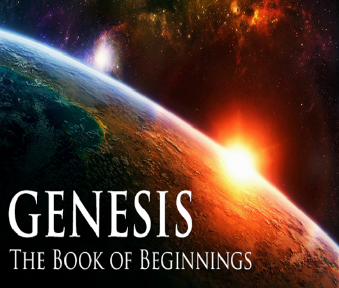 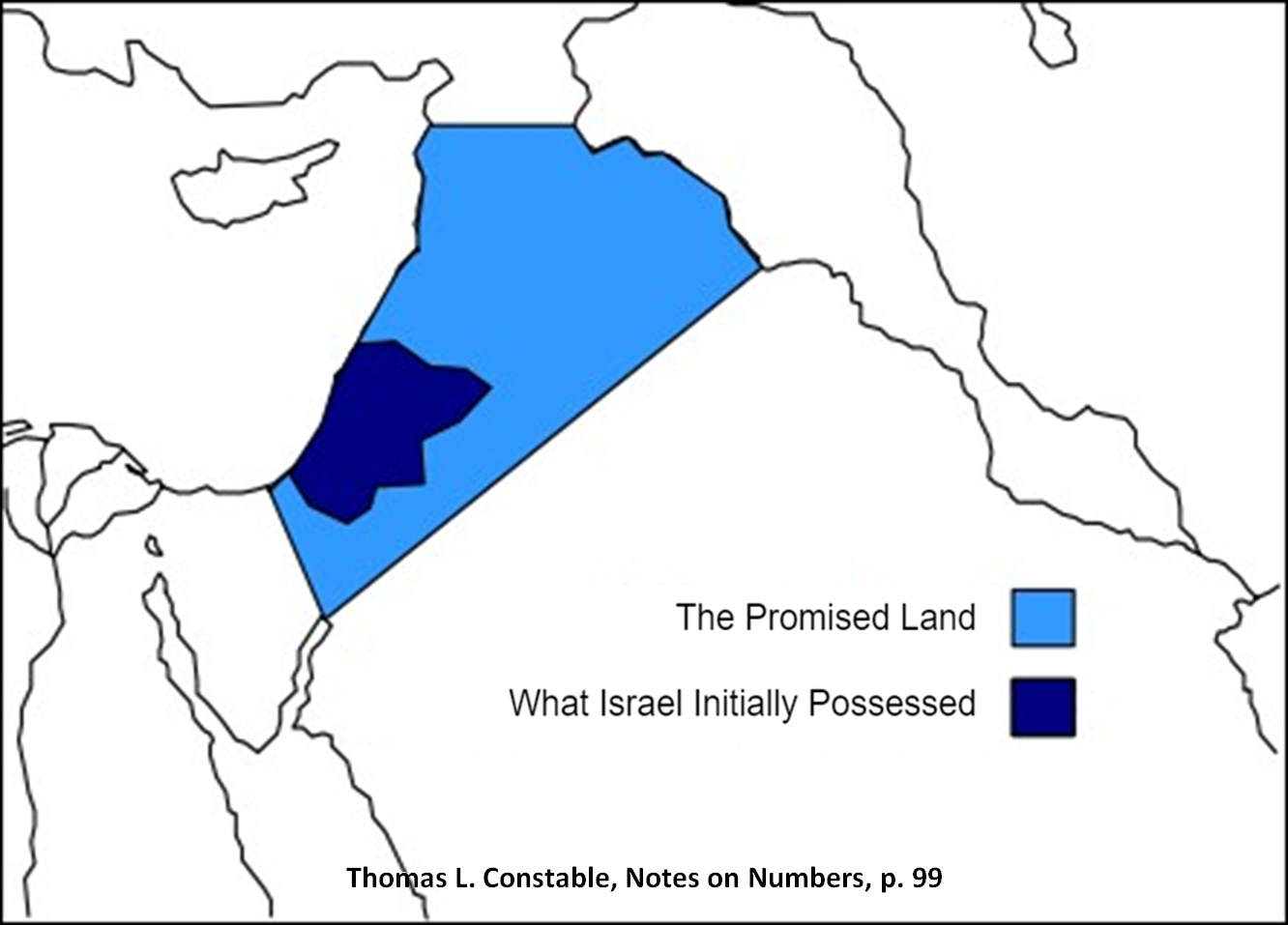 Genesis 28:1-5Jacob’s to Flight to Haran
Jacob fetched (1a)
Instructions regarding wife (1b-2)
Isaac’s covenant reaffirmation (3-4)
Jacob’s departure (5)
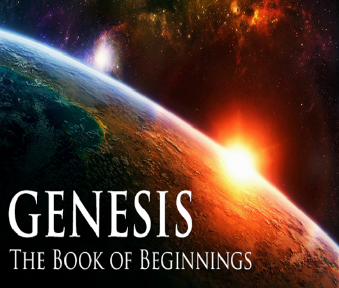 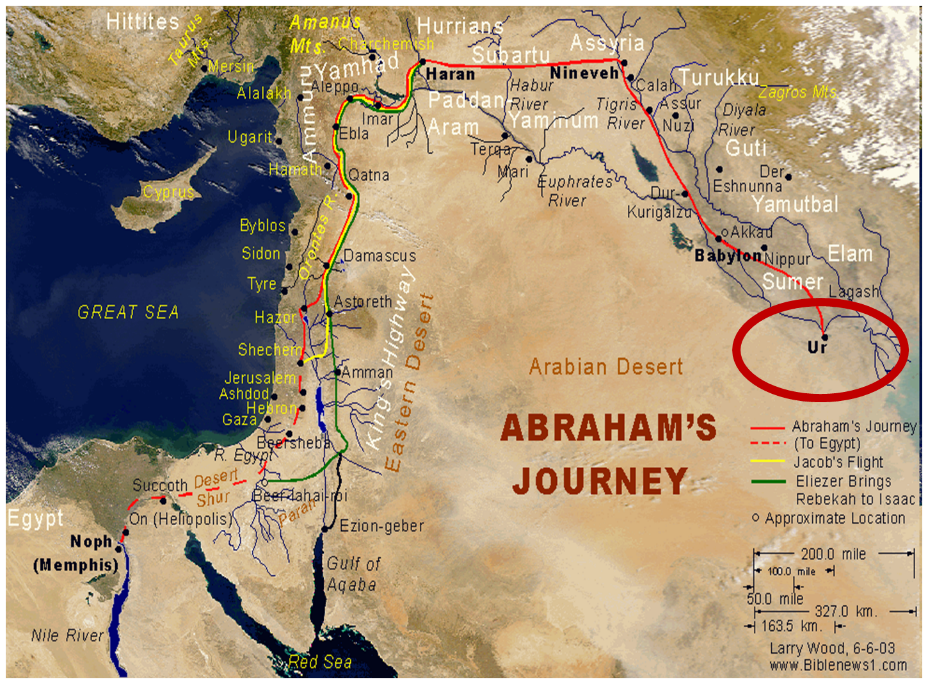 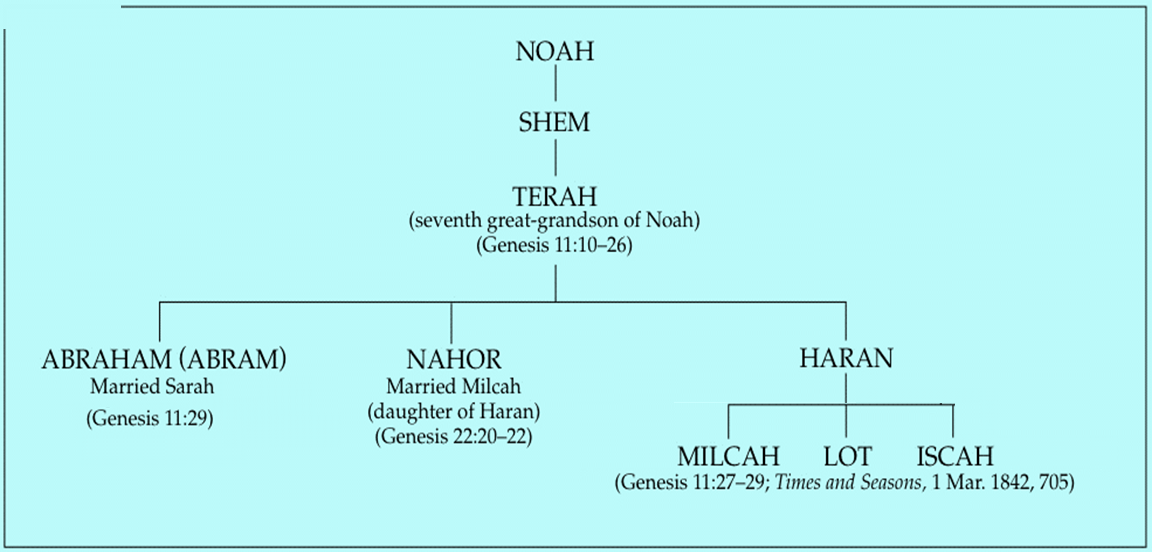 Genesis 22:20-24Rebekah’s Lineage
Timing (20a)
Nahor’s children (20b-24)
From Milcah (20b-23)
From Reumah (24)
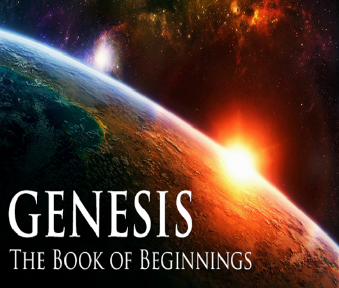 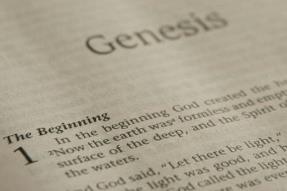 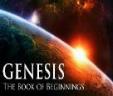 Genesis 28Chapter Summary
Jacob’s flight to Haran (1-5)
Esau’s third wife (6-9)
Reconfirmation of the Covenant (10-22)
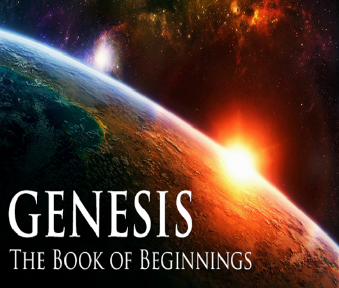 Genesis 28:6-9Esau’s Third Wife
Esau’s observation (6-8)
Esau’s action (9)
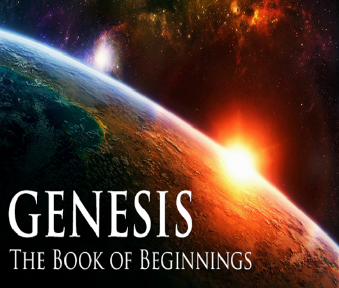 Genesis 28:6-9Esau’s Third Wife
Esau’s observation (6-8)
Esau’s action (9)
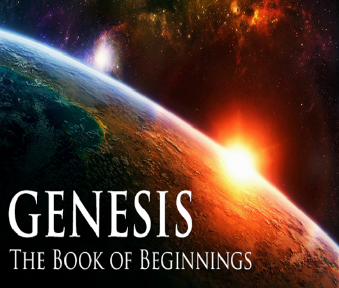 Genesis 28:6-8Esau’s Observation
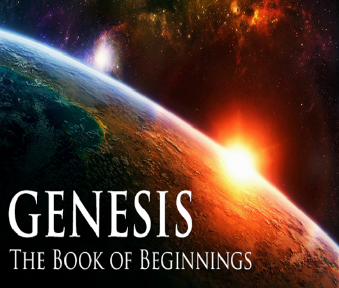 Isaac’s charge (6)
Jacob’s obedience (7)
Isaac’s displeasure (8)
Genesis 28:6-8Esau’s Observation
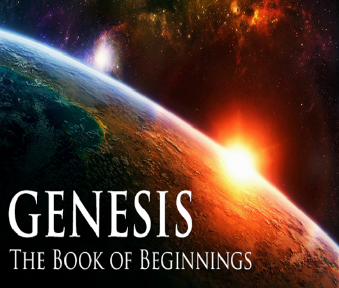 Isaac’s charge (6)
Jacob’s obedience (7)
Isaac’s displeasure (8)
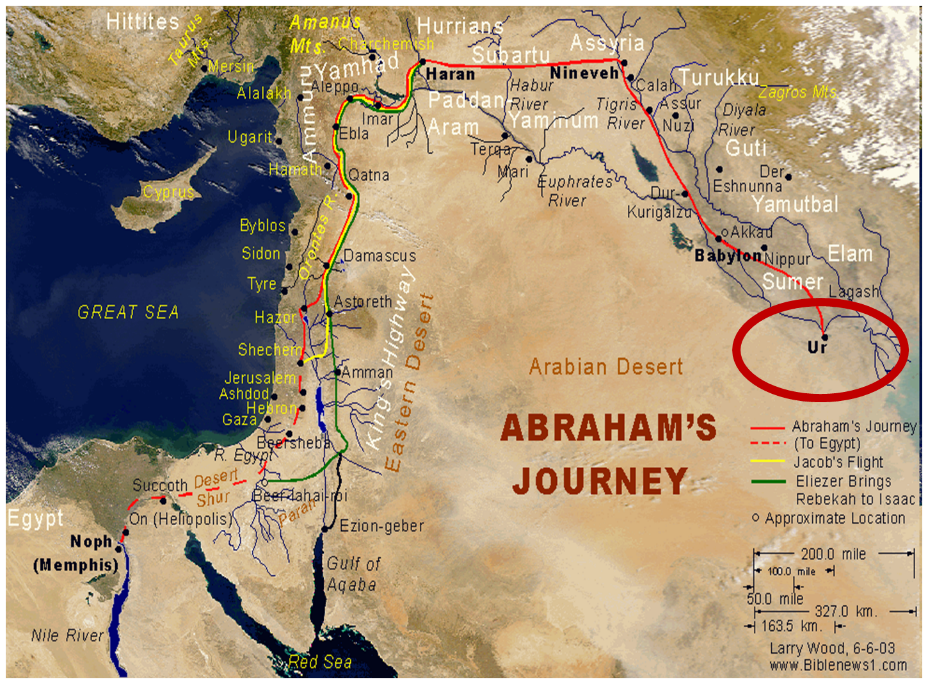 Genesis 28:6-8Esau’s Observation
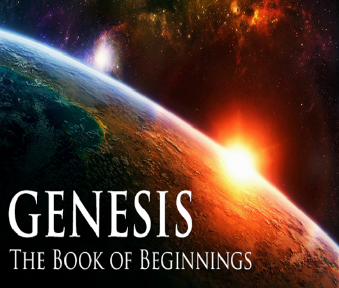 Isaac’s charge (6)
Jacob’s obedience (7)
Isaac’s displeasure (8)
Genesis 28:6-8Esau’s Observation
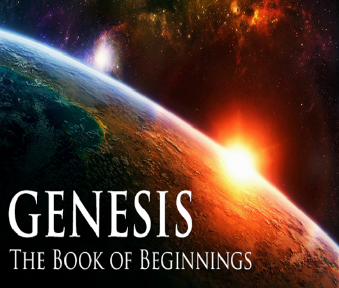 Isaac’s charge (6)
Jacob’s obedience (7)
Isaac’s displeasure (8)
Genesis 26:34-35Esau’s Wives
Esau’s age (34a)
Names of wives (34b)
Impact on Esau’s parents (35)
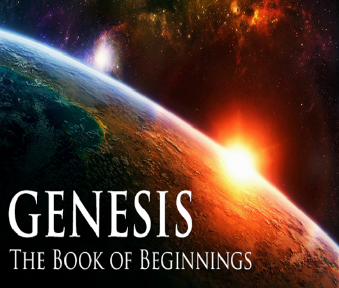 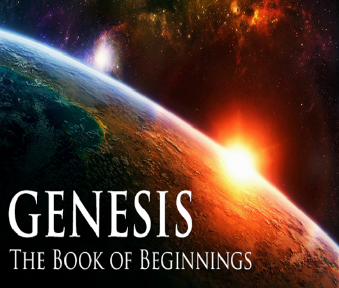 Genesis 12‒25Abraham’s Early Journeys
Genesis 28:6-9Esau’s Third Wife
Esau’s observation (6-8)
Esau’s action (9)
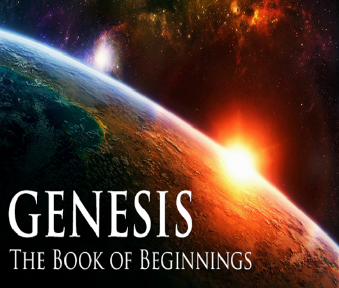 Genesis 26:34-35Esau’s Wives
Esau’s age (34a)
Names of wives (34b)
Impact on Esau’s parents (35)
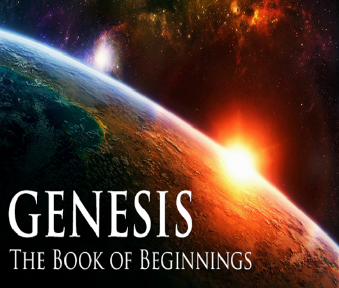 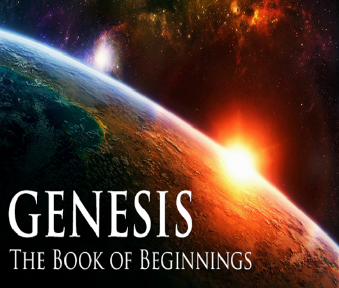 Genesis 12‒25Abraham’s Early Journeys
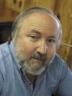 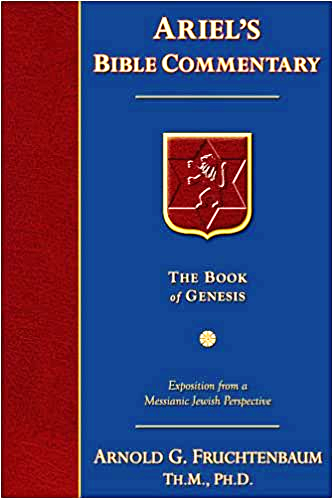 Dr. Arnold G. Fruchtenbaum
The Book of Genesis, 435
“In 28:9 is Esau’s response: And Esau went unto Ishmael. Ishmael was no longer living, so this would mean he went to the House of Ishmael: and took, besides the wives that he had. He already had two, and now he took Mahalath the daughter of Ishmael Abraham’s son. So basically, he married his cousin, who was the sister of Nebaioth, to be his wife. According to Genesis 36:3, she was also known as Basemath.”
Genesis 28Chapter Summary
Jacob’s flight to Haran (1-5)
Esau’s third wife (6-9)
Reconfirmation of the Covenant (10-22)
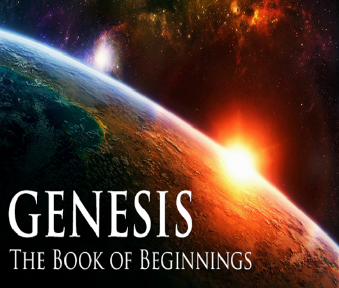 Genesis 28:10-22Reconfirmation of the Covenant
Circumstances (10-12)
Covenant reaffirmed (13-15)
Jacob’s recognition (16-17)
Pillar (18-19)
Vow (20-22)
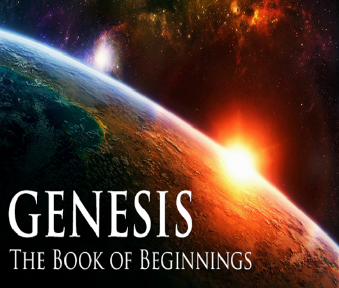 Genesis 28:10-22Reconfirmation of the Covenant
Circumstances (10-12)
Covenant reaffirmed (13-15)
Jacob’s recognition (16-17)
Pillar (18-19)
Vow (20-22)
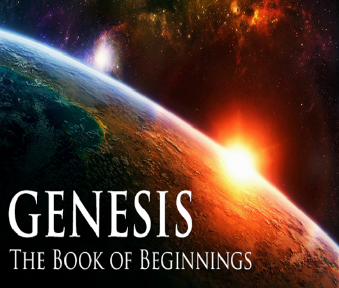 Genesis 28:10-12Circumstances
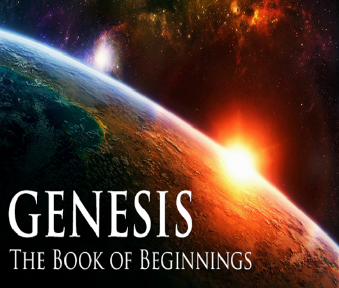 Journey (10)
Bethel (11)
Dream (12)
Genesis 28:10-12Circumstances
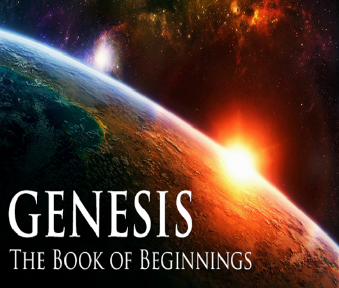 Journey (10)
Bethel (11)
Dream (12)
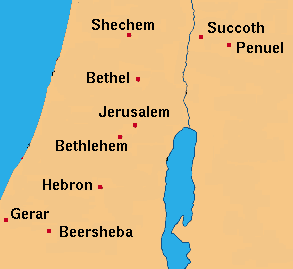 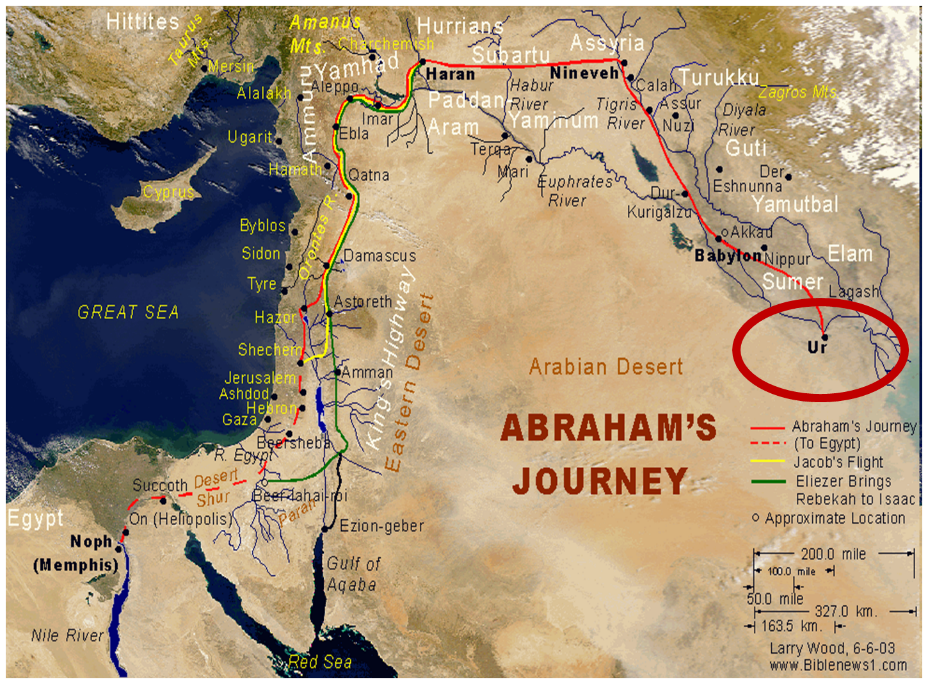 Genesis 28:10-12Circumstances
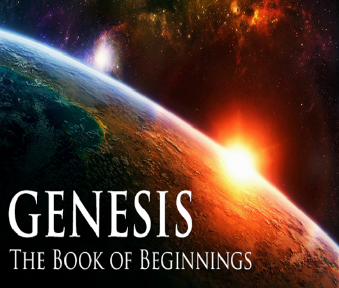 Journey (10)
Bethel (11)
Dream (12)
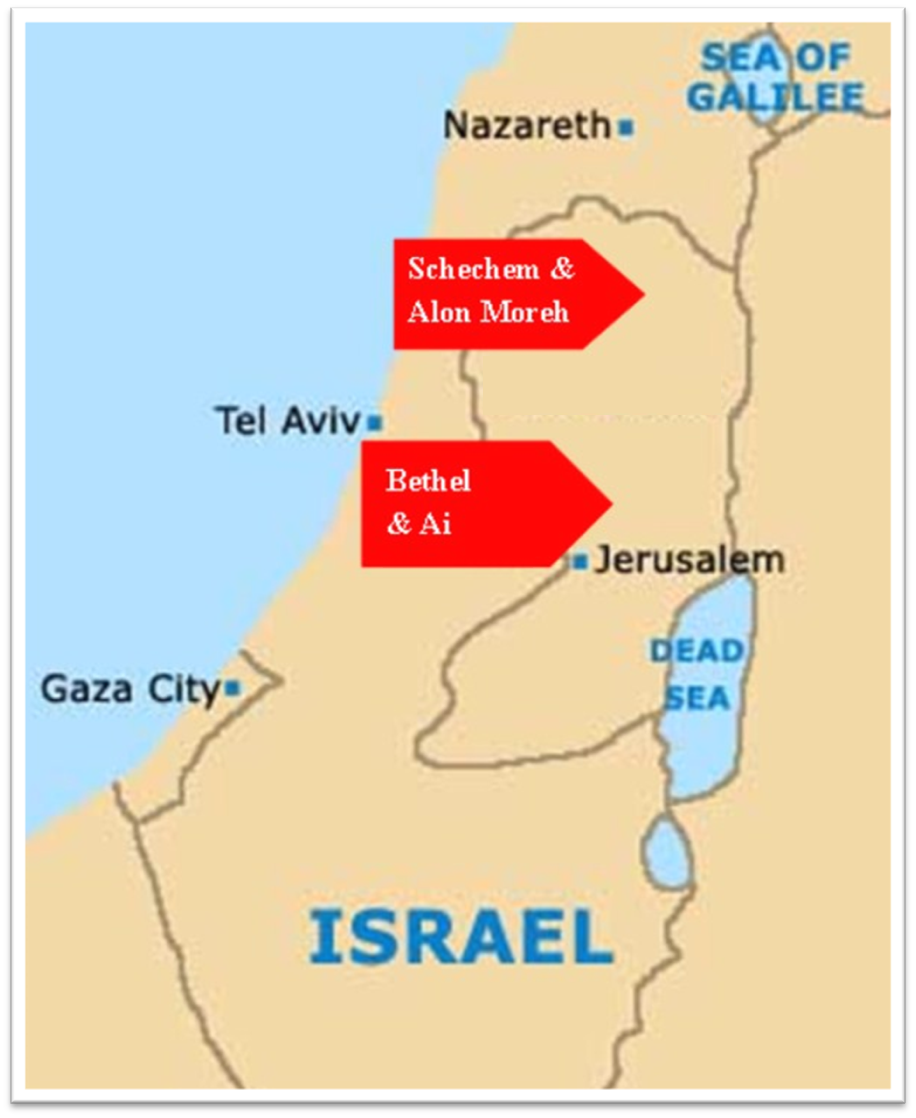 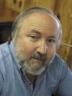 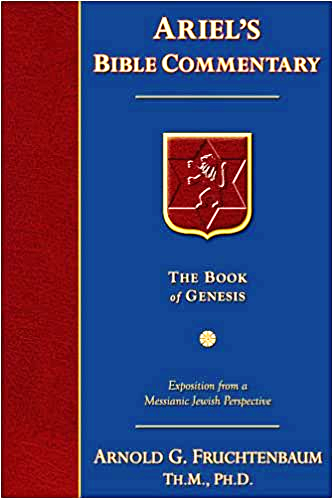 Dr. Arnold G. Fruchtenbaum
The Book of Genesis, 436
“The next thing he did was: And he took one of the stones of the place, and put it under his head, which has been misunderstood to mean that he used it as a pillow, but a stone would make a rather uncomfortable pillow. The Hebrew literally reads, ‘at his head,’ not ‘under his head.’ It means the stone was placed at his head, as was the case with Saul’s spear in I Samuel 26:7, where the same terminology is used. Then: and lay down in that place to sleep.”
Genesis 28:10-12Circumstances
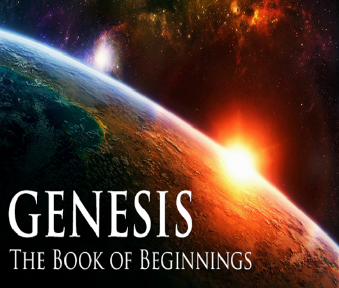 Journey (10)
Bethel (11)
Dream (12)
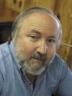 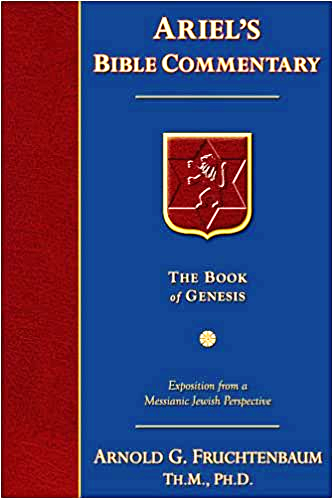 Dr. Arnold G. Fruchtenbaum
The Book of Genesis, 436-37
“In the dream Jacob saw something before him: And behold a ladder. The Hebrew word for ladder here is sulam, a hapax-legomenon. It was not a ladder in the modern sense of the term but has the meaning of a ‘stairway,’ indeed a stairway to heaven. It was set upon the earth, which is where Jacob was, and reached to heaven, where God was. The ladder pictured Jacob having access to Heaven.”
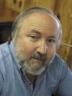 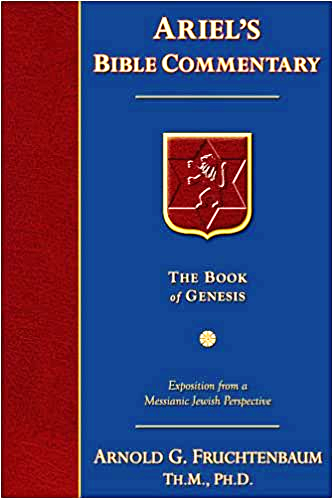 Dr. Arnold G. Fruchtenbaum
The Book of Genesis, 437
“Furthermore: And behold, the angels of God. In the Book of Genesis, the phrase the angels of God is found only twice, here and in 32:1; and it is significant as to the circumstances when it appears. Here in verse 12, the angels of God are mentioned as Jacob departs from the Land.”
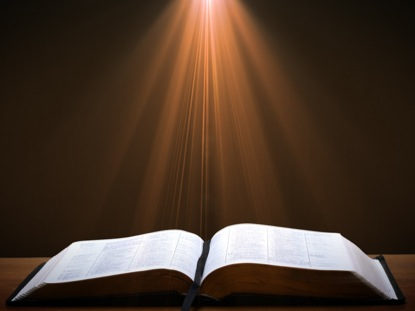 John 14:6
“Jesus said to him, ‘I am the way, and the truth, and the life; no one comes to the Father but through Me.’”
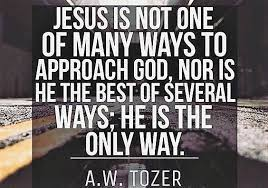 Genesis 28:10-22Reconfirmation of the Covenant
Circumstances (10-12)
Covenant reaffirmed (13-15)
Jacob’s recognition (16-17)
Pillar (18-19)
Vow (20-22)
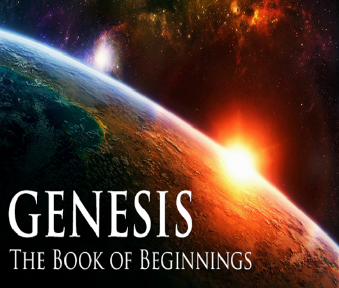 Genesis 28:13-15Covenant Reaffirmed
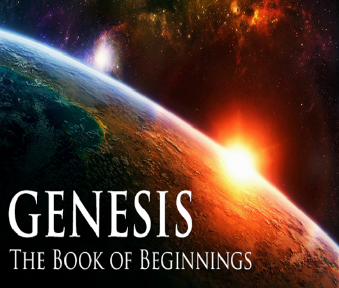 Divine identification (13a)
Four covenant provisions (13b-15)
Genesis 28:13-15Covenant Reaffirmed
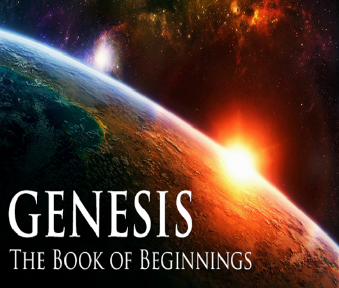 Divine identification (13a)
Four covenant provisions (13b-15)
Genesis 28:13-15Covenant Reaffirmed
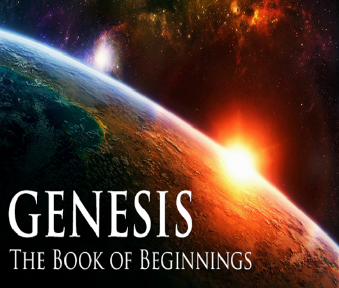 Divine identification (13a)
Four covenant provisions (13b-15)
Genesis 28:13b-15Four Covenant Provisions
Land (13b)
Seed (14a)
Blessing to the Gentiles (14b)
Jacob’s Personal Promises (15)
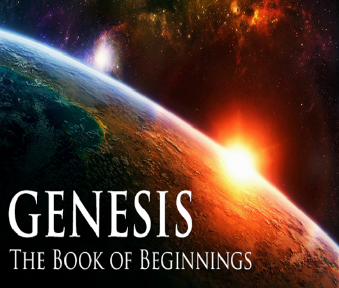 Genesis 28:13b-15Four Covenant Provisions
Land (13b)
Seed (14a)
Blessing to the Gentiles (14b)
Jacob’s Personal Promises (15)
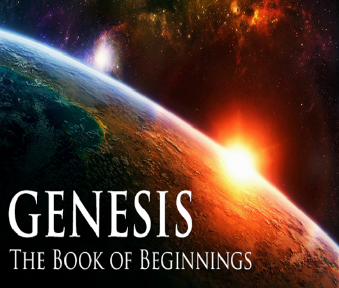 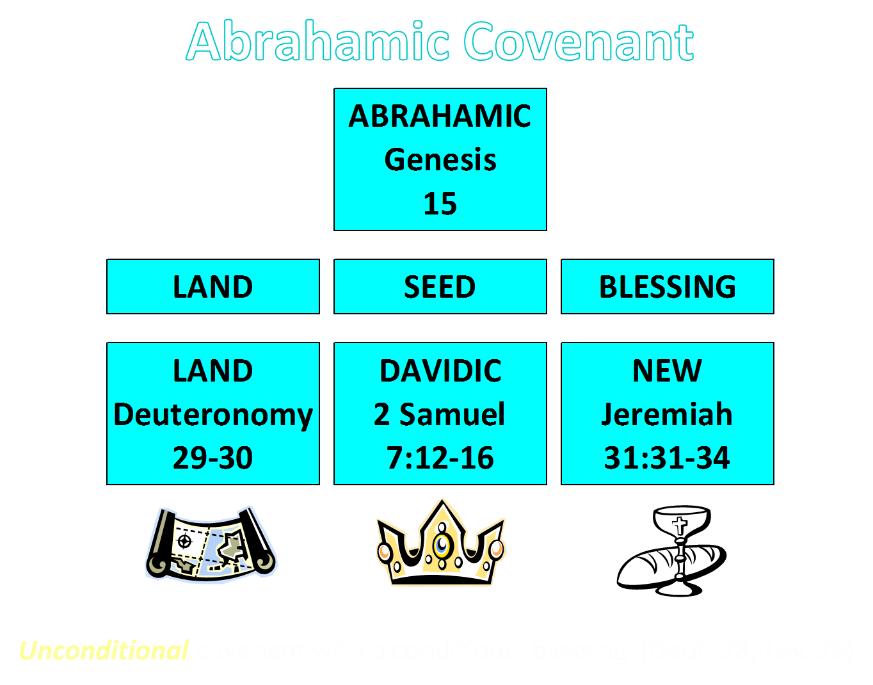 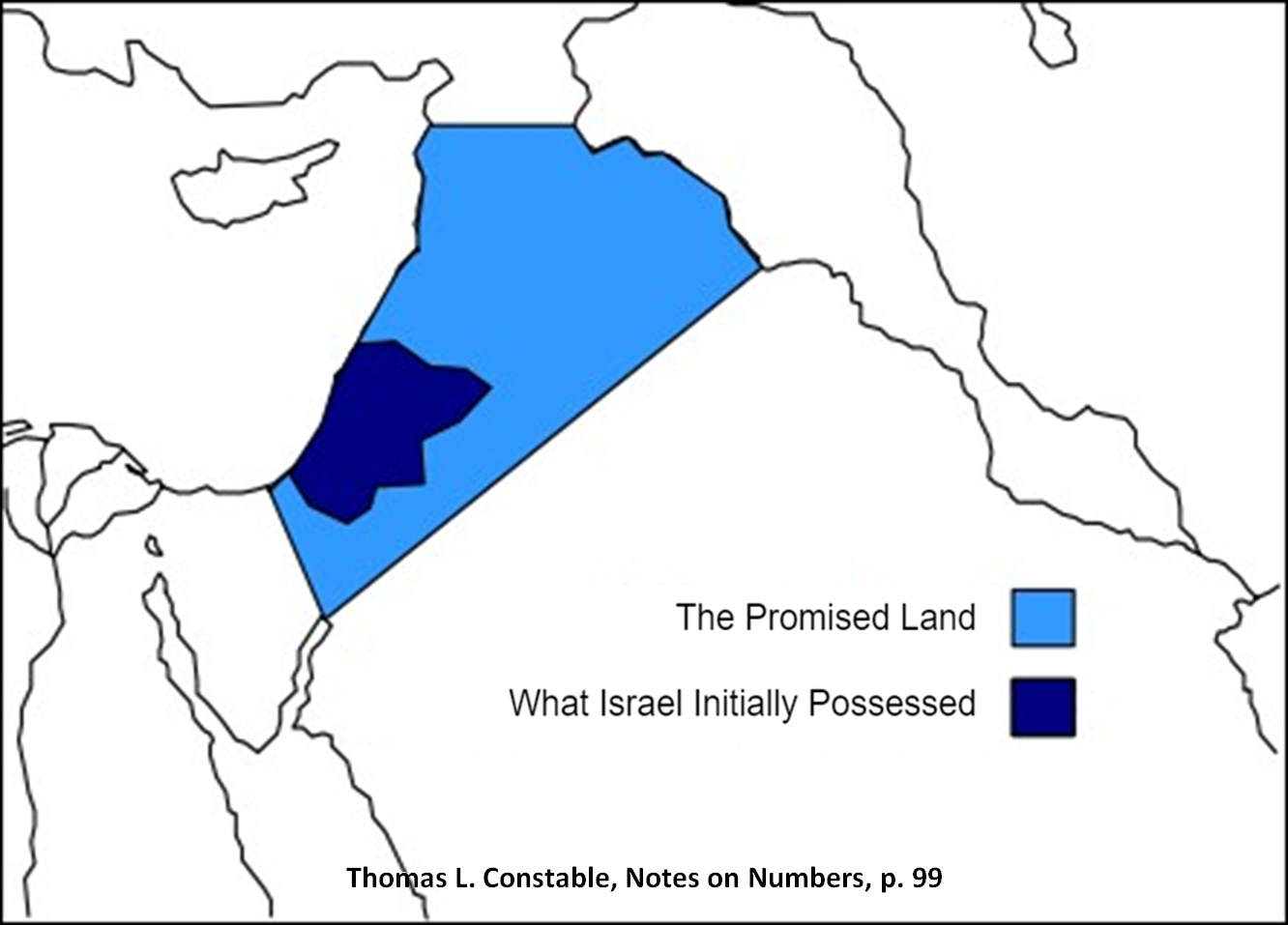 Genesis 28:13b-15Four Covenant Provisions
Land (13b)
Seed (14a)
Blessing to the Gentiles (14b)
Jacob’s Personal Promises (15)
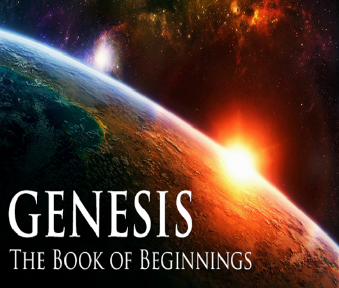 Genesis 28:13b-15Four Covenant Provisions
Land (13b)
Seed (14a)
Blessing to the Gentiles (14b)
Jacob’s Personal Promises (15)
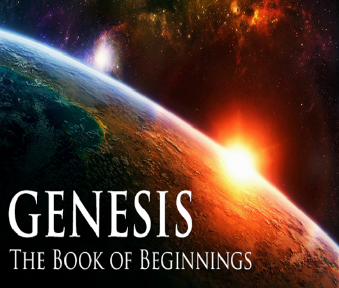 VI. 8 New PromisesGenesis 12:1-3
Land (Gen. 12:1b)
Great nation (Gen. 12:2a)
Personal blessing (Gen. 12:2b)
Great name (Gen. 12:2c)
Blessing to others (Gen. 12:2d)
Blessing to blessers (Gen. 12:3a)
Cursing to cursers (Gen. 12:3b)
Blessing to the world (Gen. 12:3c)
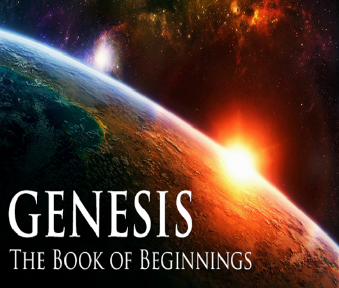 Genesis 12:3
“And I will bless those who bless you, And the one who curses you I will curse. And in you all the families of the earth will be blessed.”
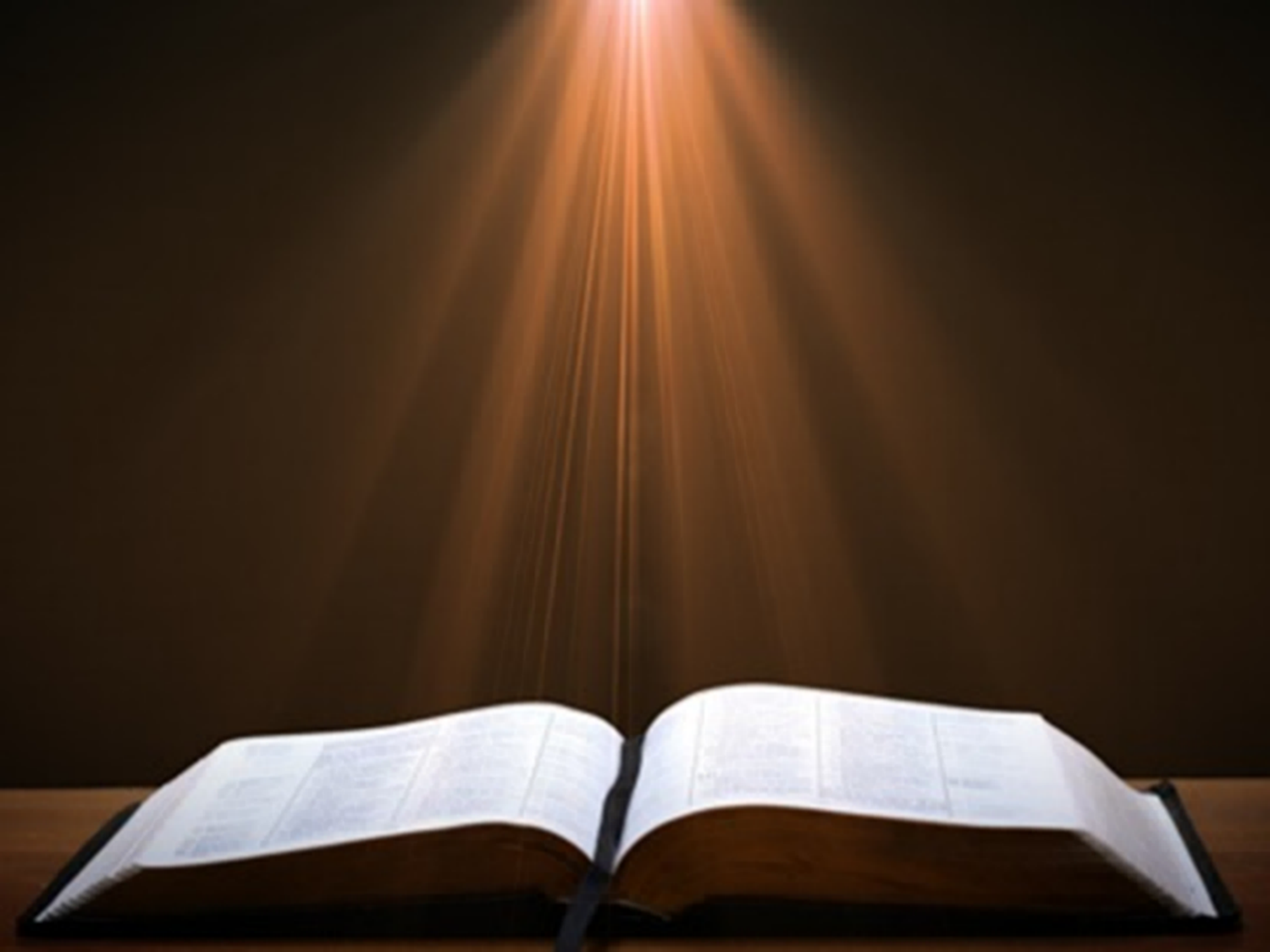 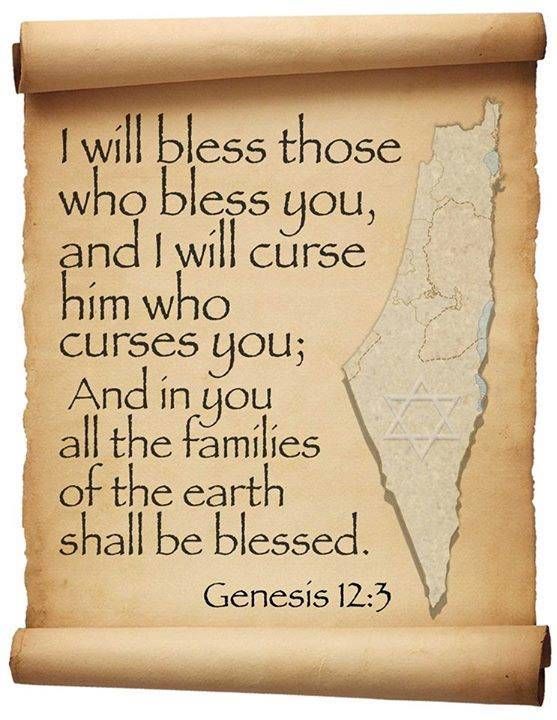 Israel’s Three Blessings to the World(Gen 12:3b)
Scripture (Rom 3:2)
Savior (John 4:22)
Kingdom (Isa 2:2-3)
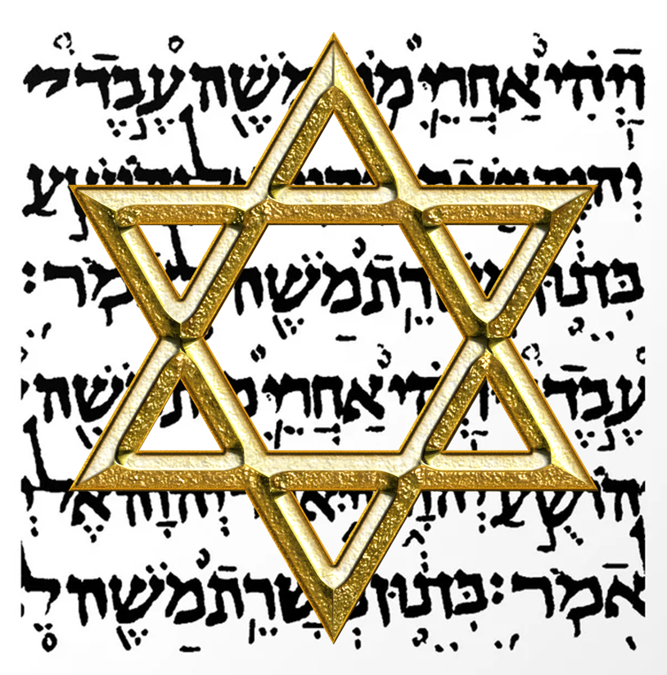 Genesis 28:13b-15Four Covenant Provisions
Land (13b)
Seed (14a)
Blessing to the Gentiles (14b)
Jacob’s Personal Promises (15)
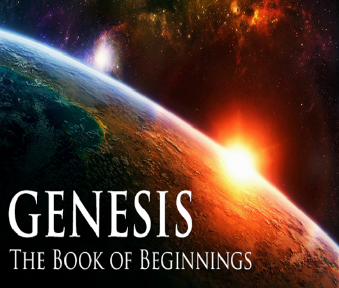 Genesis 28:15Jacob’s Personal Promises
God’s presence (15a)
God’s protection (15b)
Land (15c)
God’s commitment (15d)
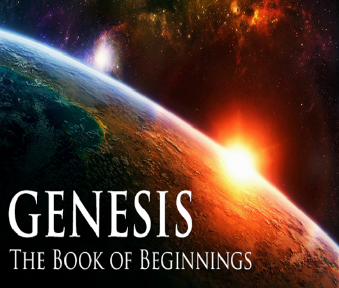 Genesis 28:15Jacob’s Personal Promises
God’s presence (15a)
God’s protection (15b)
Land (15c)
God’s commitment (15d)
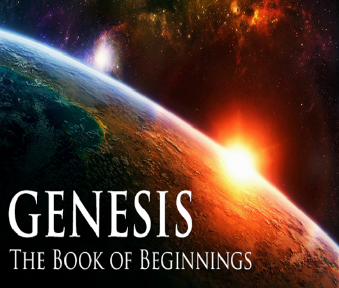 Genesis 28:15Jacob’s Personal Promises
God’s presence (15a)
God’s protection (15b)
Land (15c)
God’s commitment (15d)
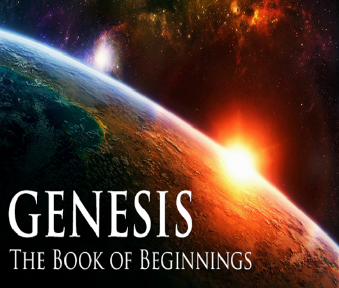 Genesis 28:15Jacob’s Personal Promises
God’s presence (15a)
God’s protection (15b)
Land (15c)
God’s commitment (15d)
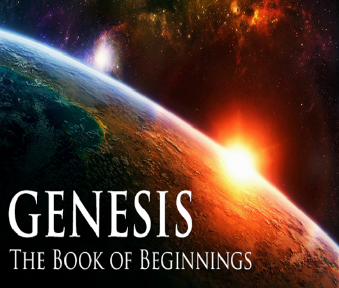 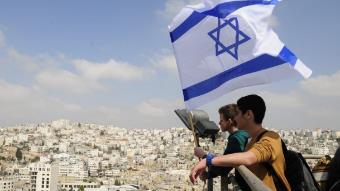 Genesis 28:15Jacob’s Personal Promises
God’s presence (15a)
God’s protection (15b)
Land (15c)
God’s commitment (15d)
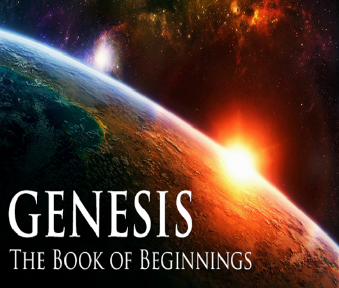 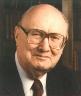 Evidence of Abrahamic Covenant’s Unconditional Nature
ANE covenant ratification ceremony (Gen 15)
Lack of stated conditions for Israel’s obedience (Gen 15)
Covenant's eternality (Gen 17:7, 13, 19; Ps. 90:2)
Covenant's immutability (Heb 6:13-18; Mal. 3:6)
Trans-generational reaffirmation despite perpetual national disobedience (Jer 31:35-37)
Walvoord, The Millennial Kingdom, 149-52
Genesis 28:10-22Reconfirmation of the Covenant
Circumstances (10-12)
Covenant reaffirmed (13-15)
Jacob’s recognition (16-17)
Pillar (18-19)
Vow (20-22)
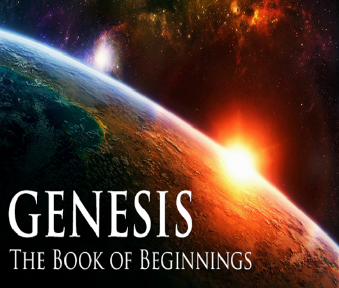 Genesis 28:16-17Jacob’s Recognition
Recognition (16)
Fear (17a)
Place (17b)
Conclusion (17c)
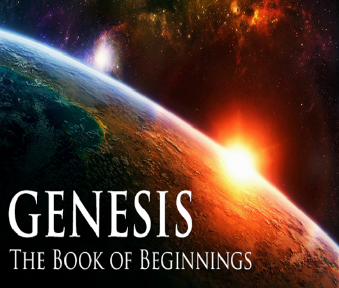 Genesis 28:16-17Jacob’s Recognition
Recognition (16)
Fear (17a)
Place (17b)
Conclusion (17c)
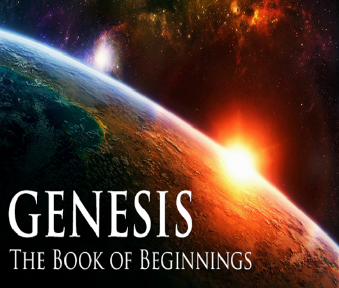 Genesis 28:16-17Jacob’s Recognition
Recognition (16)
Fear (17a)
Place (17b)
Conclusion (17c)
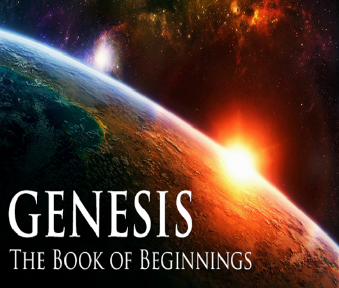 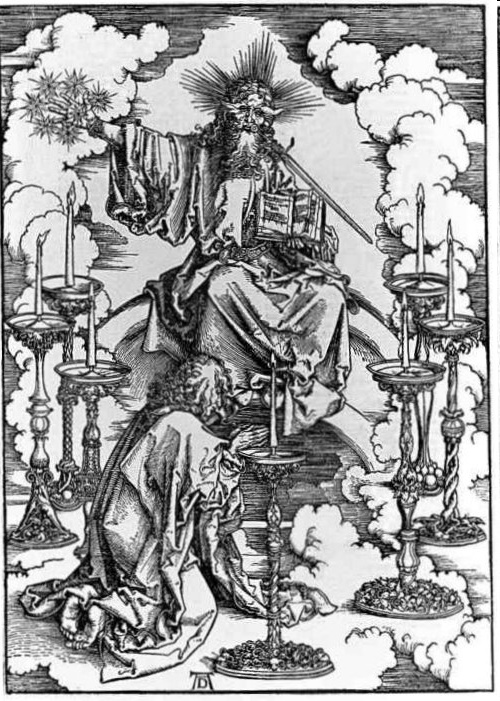 Genesis 28:16-17Jacob’s Recognition
Recognition (16)
Fear (17a)
Place (17b)
Conclusion (17c)
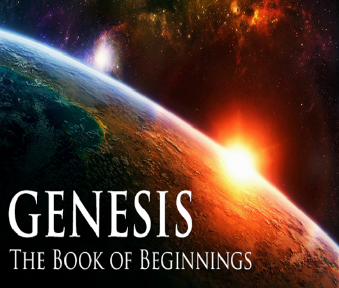 Genesis 28:16-17Jacob’s Recognition
Recognition (16)
Fear (17a)
Place (17b)
Conclusion (17c)
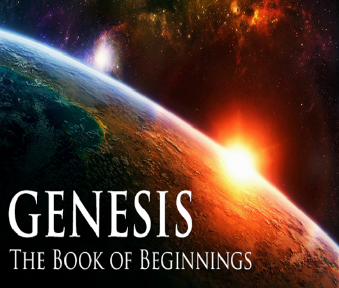 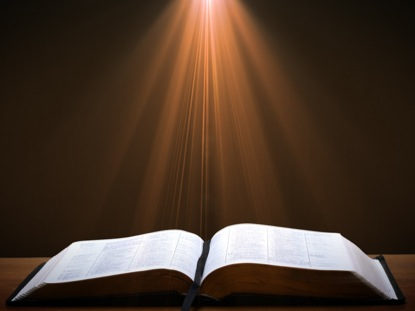 John 14:6
“Jesus said to him, ‘I am the way, and the truth, and the life; no one comes to the Father but through Me.’”
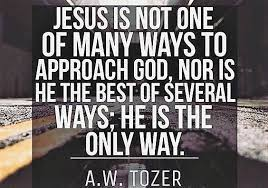 Genesis 28:10-22Reconfirmation of the Covenant
Circumstances (10-12)
Covenant reaffirmed (13-15)
Jacob’s recognition (16-17)
Pillar (18-19)
Vow (20-22)
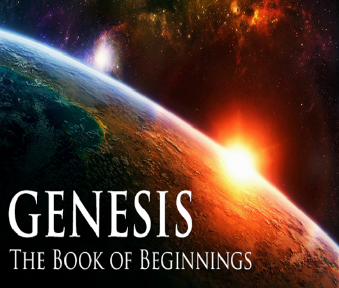 Genesis 28:18-19Pillar
Pillar (18)
Name (19)
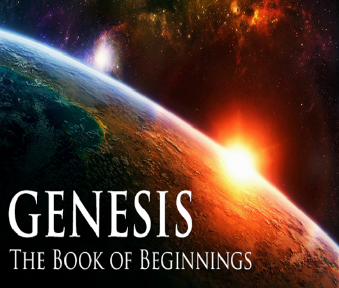 Genesis 28:18-19Pillar
Pillar (18)
Name (19)
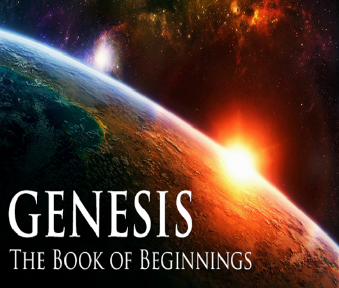 Genesis 28:18-19Pillar
Pillar (18)
Name (19)
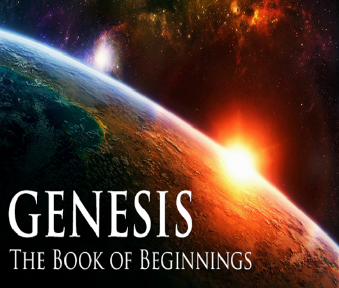 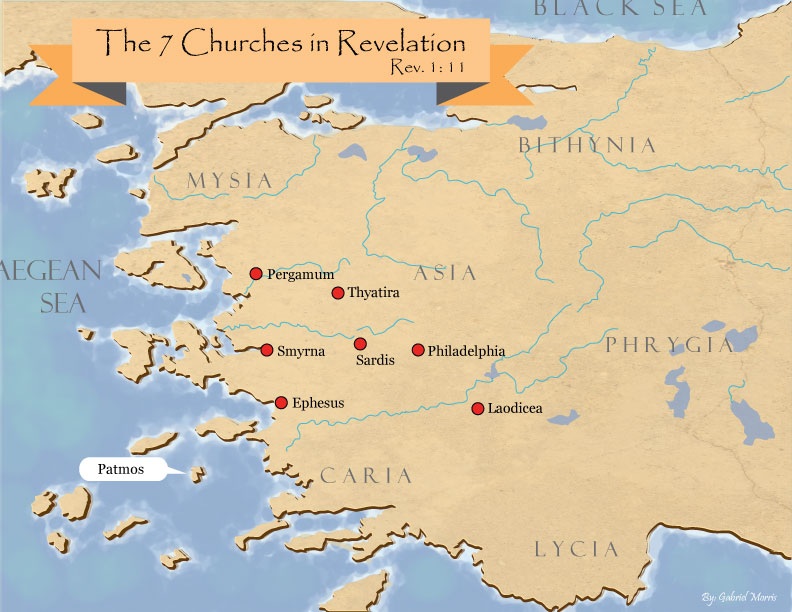 Genesis 28:10-22Reconfirmation of the Covenant
Circumstances (10-12)
Covenant reaffirmed (13-15)
Jacob’s recognition (16-17)
Pillar (18-19)
Vow (20-22)
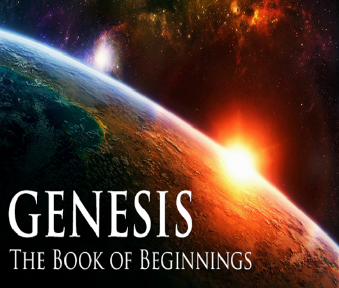 Genesis 28:20-22Vow
Vow (20a)
Content (20b-22)
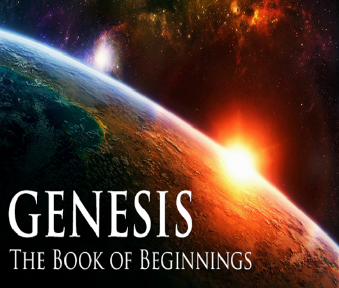 Genesis 28:20-22Vow
Vow (20a)
Content (20b-22)
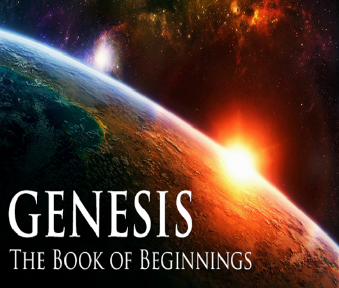 Genesis 28:20-22Vow
Vow (20a)
Content (20b-22)
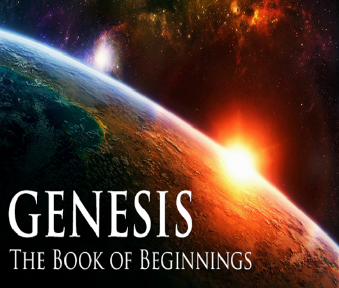 Genesis 28:20b-22Content
What God will do (20b-21a)
What Jacob will do (21b-22)
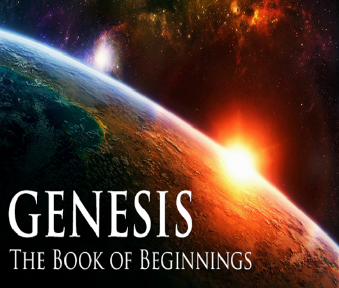 Genesis 28:20b-22Content
What God will do (20b-21a)
What Jacob will do (21b-22)
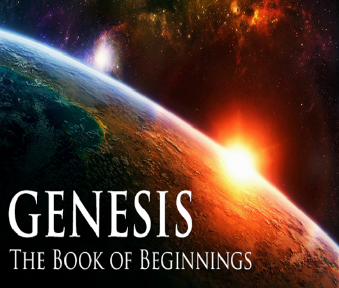 Genesis 28:20b-21aWhat God Would Do
God’s presence (20b)
God’s provision (20c)
Father’s house (21a)
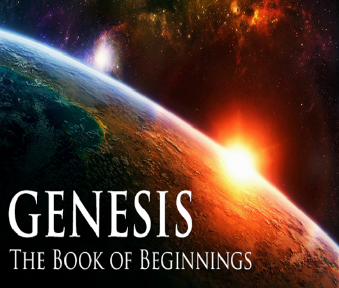 Genesis 28:20b-21aWhat God Would Do
God’s presence (20b)
God’s provision (20c)
Father’s house (21a)
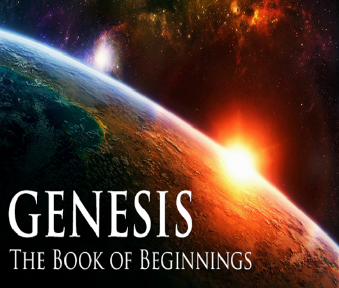 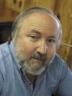 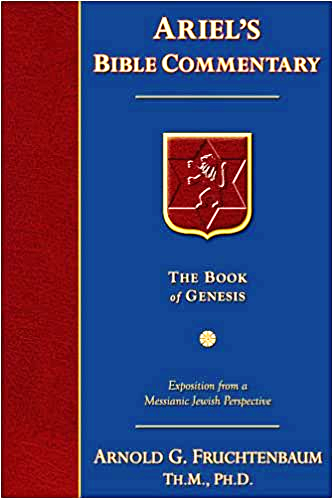 Dr. Arnold G. Fruchtenbaum
The Book of Genesis, 438-39
“In verse 20b–21a, he focused on what God would do, beginning in verse 21b with God’s provision for Jacob: If God will be with me, meaning if God’s presence will be indeed with him. The word if can also mean ‘since.' [Since] God will be with me, which is really more of a response of gratitude than a response of testing, and will keep me in this way that I go, and will give me bread to eat, and raiment to put on.”
Genesis 28:20b-21aWhat God Would Do
God’s presence (20b)
God’s provision (20c)
Father’s house (21a)
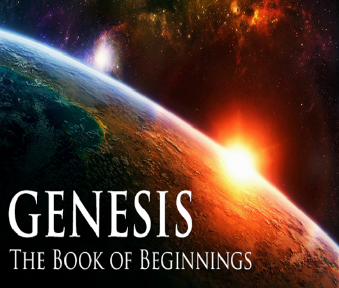 God’s Provision for the Giver(Phil. 4:19)
Exodus 16
1 Kings 17:2-6
Psalm 37:25
Matthew 6:25-34
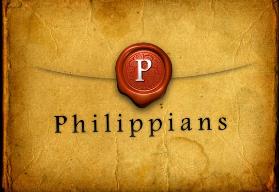 Genesis 28:20b-21aWhat God Would Do
God’s presence (20b)
God’s provision (20c)
Father’s house (21a)
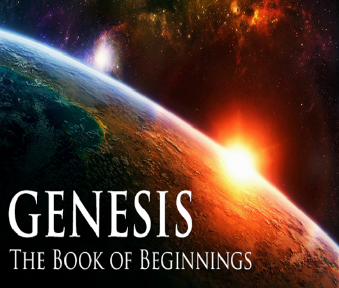 Genesis 28:20b-22Content
What God will do (20b-21a)
What Jacob will do (21b-22)
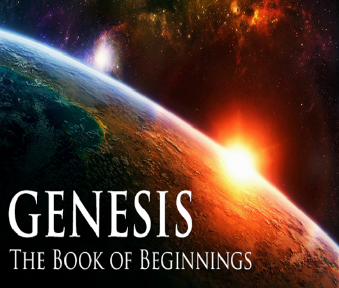 Genesis 28:21b-22What Jacob Will Do
Dedication (21b)
Pillar (22a)
Tithe (22b)
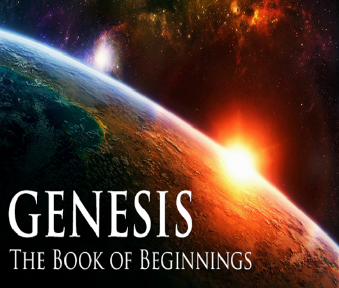 Genesis 28:21b-22What Jacob Will Do
Dedication (21b)
Pillar (22a)
Tithe (22b)
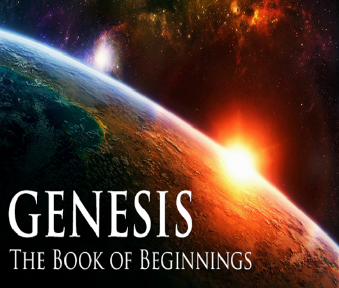 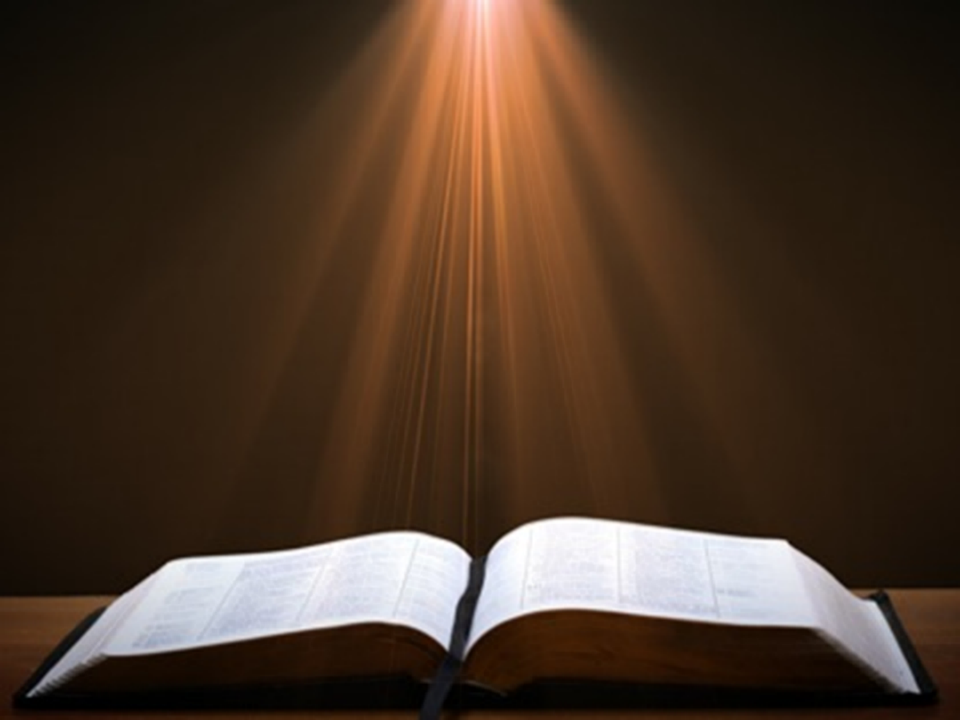 Romans 12:1
1 Therefore I urge you, brethren, by the mercies of God, to present your bodies a living and holy sacrifice, acceptable to God, which is your spiritual service of worship.
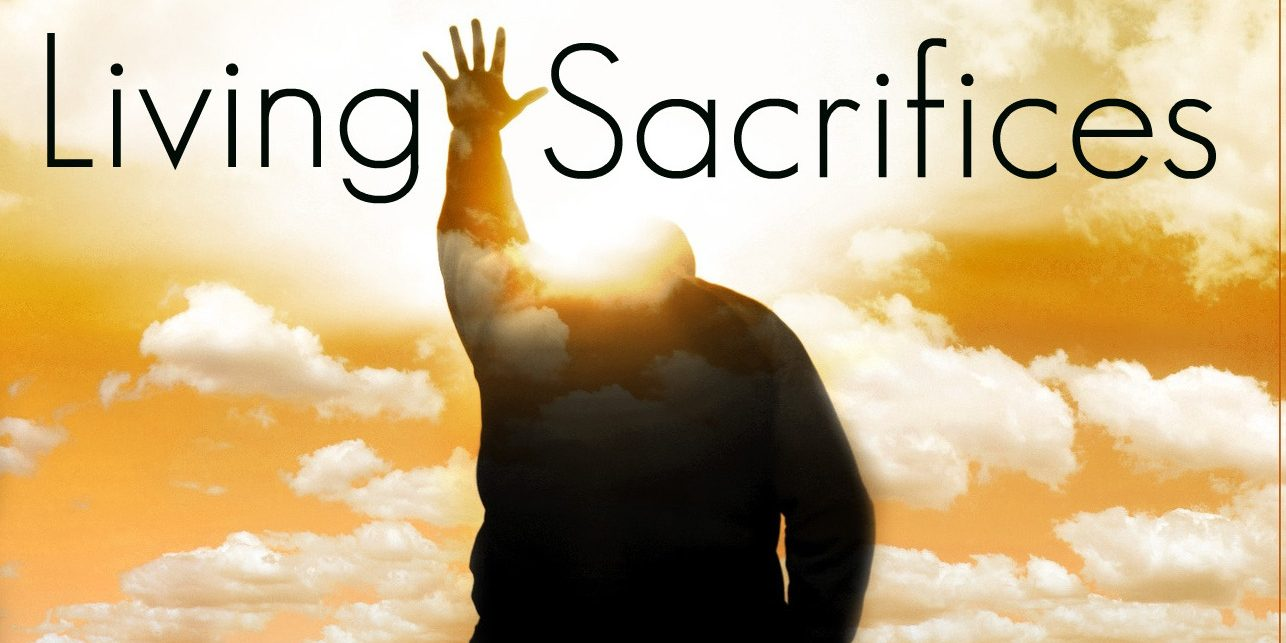 Genesis 28:21b-22What Jacob Will Do
Dedication (21b)
Pillar (22a)
Tithe (22b)
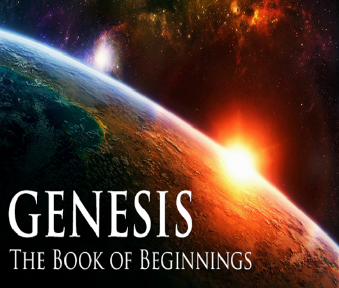 Genesis 28:21b-22What Jacob Will Do
Dedication (21b)
Pillar (22a)
Tithe (22b)
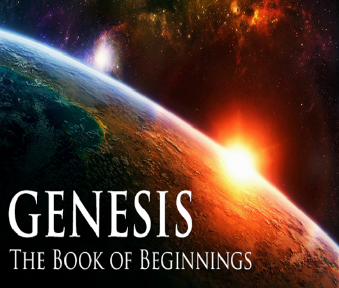 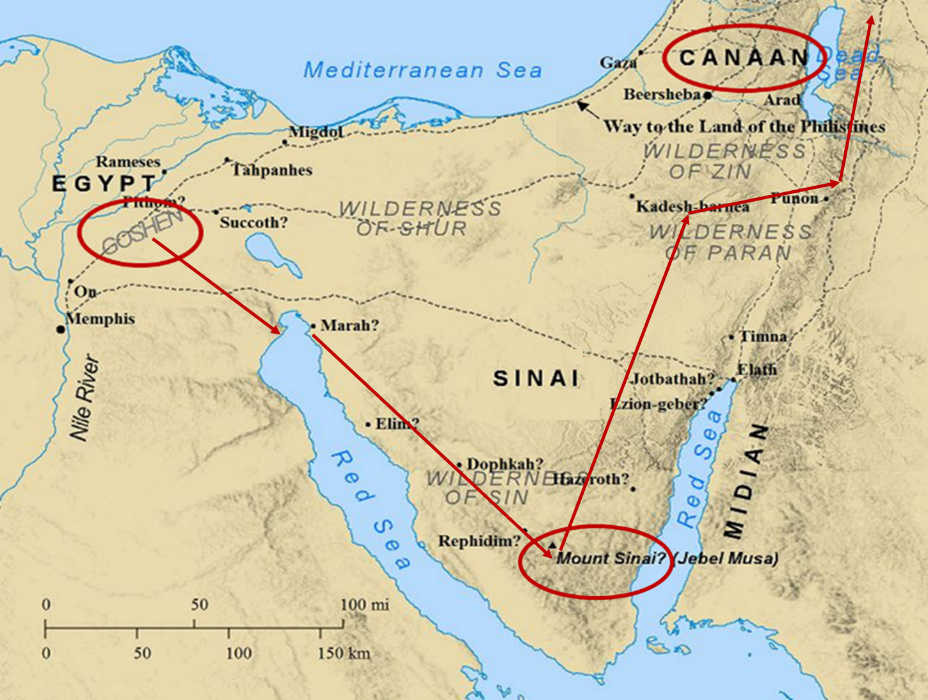 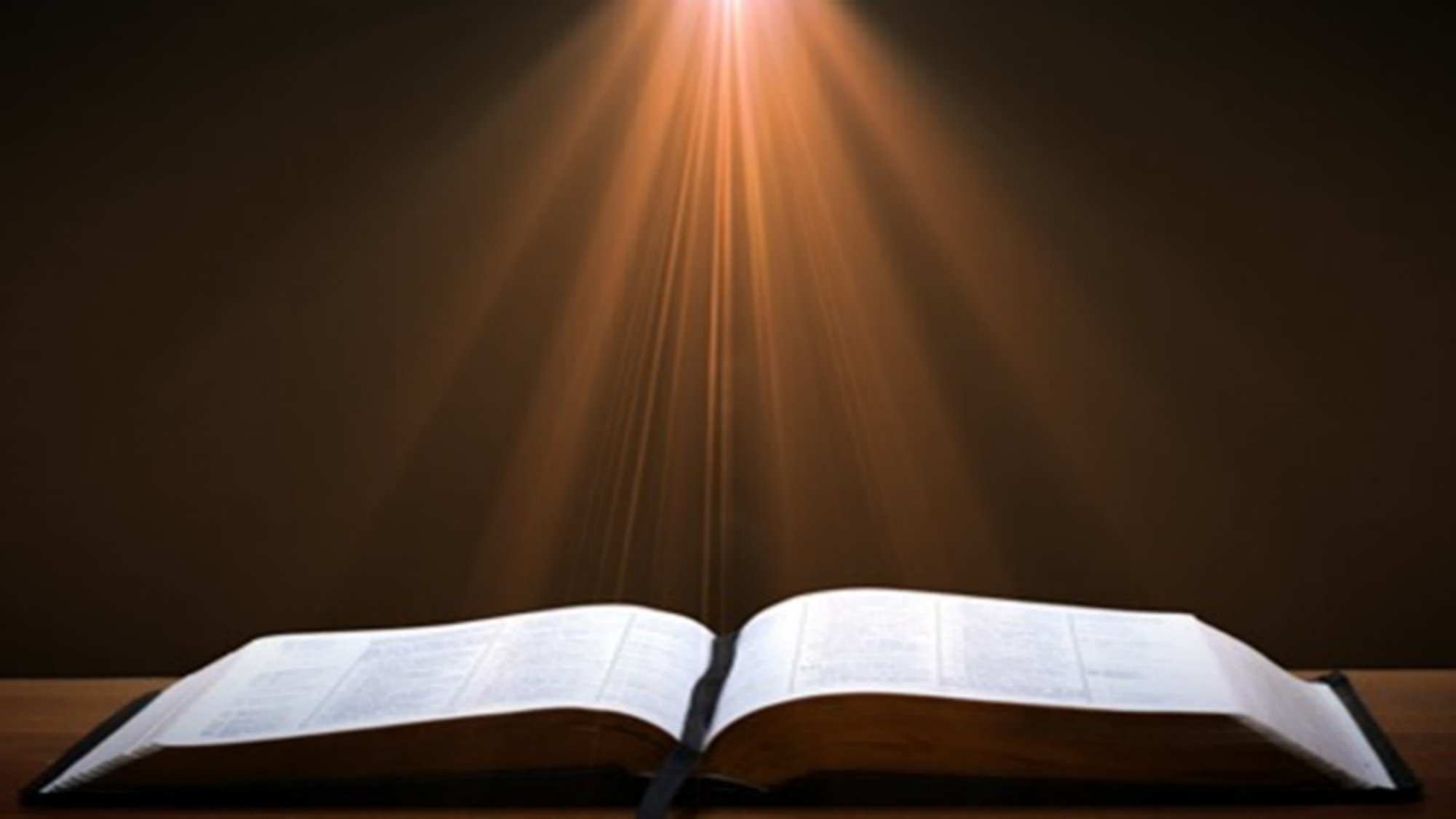 Psalm 147:19-20
“He declares His words to Jacob, His statutes and His ordinances to Israel. He has not dealt thus with any nation; And as for His ordinances, they have not known them. Praise the Lord!”
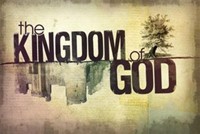 Conclusion
Genesis 28Chapter Summary
Jacob’s flight to Haran (1-5)
Esau’s third wife (6-9)
Reconfirmation of the Covenant (10-22)
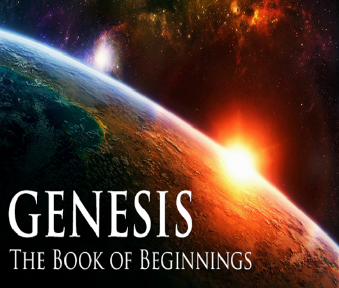 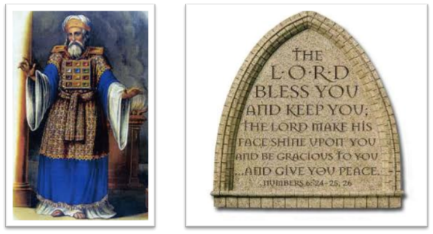 24 The Lord bless you, and keep you; 25 The Lord make His face shine on you, And be gracious to you; 26 The Lord lift up His countenance on you, And give you peace. 
Numbers 6:24–26 (NASB95)